ふんいき
雰囲気を味わいながら歌おう
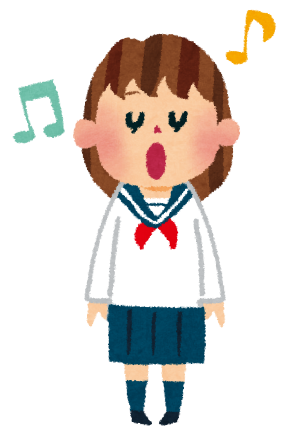 うた
あじ
[Speaker Notes: 雰囲気を味わいながら歌おう]
歌う時の姿勢と声の出し方
うた　　とき　　  しせい　 　こえ　　　だ　　かた
《姿勢》
《口の開け方》
しせい
くち　 　　あ　　　かた
ア　　　　　 エ　　　　　イ　　　　　　オ　　　　　ウ
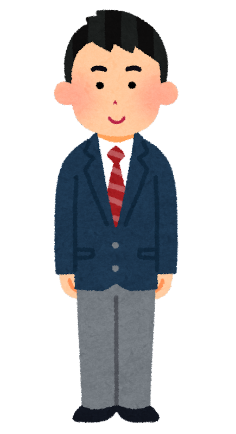 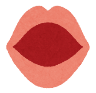 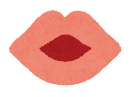 あごをひく
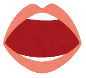 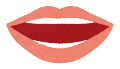 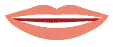 かたの力をぬく
口をす
ぼめる
指が１本
入る大きさ
たてに
開ける
ちから
大きく
開ける
ほおを
上げる
背すじをのばす
せ
《声出しのポイント》
こえ　だ
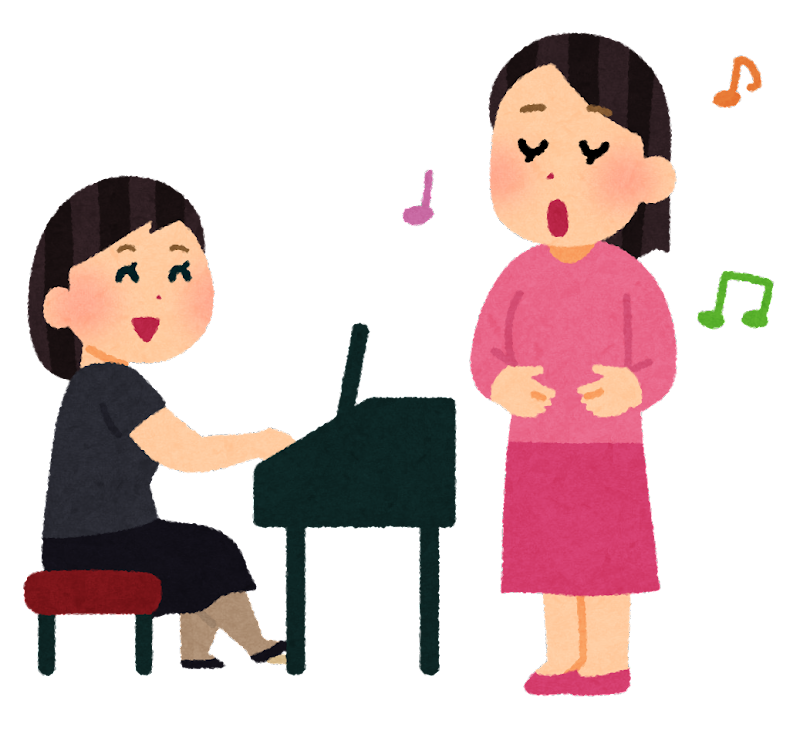 おしりをひきしめる
はな　　　  うえ　  こえ　　だ
・鼻より上に声を出すイメージ
・頭のてっぺんから声を出す
　イメージ
あたま　　　　　　　　　　　　こえ　　 だ
足を肩はばに開く
あし　　 かた　  　　　　　ひら
[Speaker Notes: これから２曲歌を歌いますが、その前に良い声が出せるよう、歌う時の姿勢や声の出し方を確認しましょう。

　まずは、姿勢です。立って歌う時は、肩の力を抜き、足を肩幅に開いて立ちます。
　次に、背筋を伸ばし、顎を少し引きましょう。お尻をきゅっと引き締めると、お腹に程よい力が入り、声を支えてくれます。

　次に口の開け方です。
　歌には歌詞があります。歌詞に合わせて、口をしっかりと動かすことで、声を響かせて歌うことができます。
　
　最後は、声の出し方です。
　歌う時にも声を出すのですが、ふだん話しをするように歌うよりも、頭のてっぺんから声を出すように歌うことで、よく響く声で歌うことができます。]
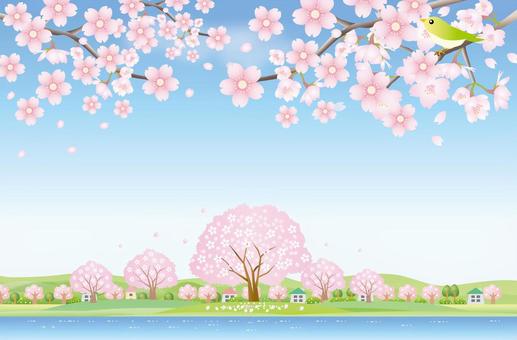 日本古謡
さくらさくら
さくら　さくら　のやまも　さとも　見わたすかぎり
かすみか　くもか　あさ日に　におう　
さくら　さくら　花ざかり
み
ひ
はな
[Speaker Notes: では、最初に歌うのは、日本の曲「さくらさくら」です。

　まずは、一度聞いてみましょう。
　（数秒間曲を流す）

　とてもゆったりとしたメロディーの曲ですね。みなさんは、どのような桜をイメージしましたか？
　近くの人と話し合ってみましょう。（少し待つ）

　桜の花びらがひらひらと落ちるイメージや、桜の木がたくさん並んで、辺り一面がきれいなピンク色に染まっている様子をイメージしたのではないでしょうか？

　では、皆さんが考えたイメージを歌で表現するためには、どのように歌うと良いでしょうか？少し考えてみましょう。
　（５秒待つ）

　この曲は、ゆっくりとした曲調なので、歌詞を一つ一つ丁寧に歌うことができますね。また、満開の桜が咲き誇る風景を思い浮かべながら、穏やかに優しい声で歌ってみるとよいと思います。
　では、音楽に合わせて歌ってみましょう。

　（曲を流す）

　桜の花びらが、ひらひらと舞い散る様子を、体で表現してみると、曲の雰囲気を感じることができるかも知れません。
　ぜひ、チャレンジしてみてください。]
歌詞：新沢としひこ
作曲：中川ひろたか
世界中の子どもたちが
せかいじゅう　　　　  　こ
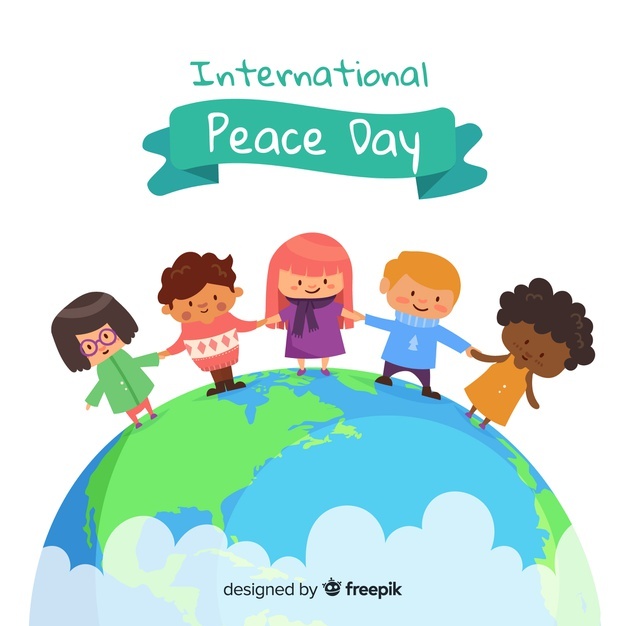 世界中の　子どもたちが　一度に　わらったら　空も　わらうだろう　ラララ　海も　わらうだろう
世界中の　子どもたちが　一度に　泣いたら　空も　泣くだろう　ラララ　海も　泣くだろう
せかいじゅう　　　　こ　　　　　　　　　　　　 いちど　　　　　　　　　　　　　　  そら　　　　　　　　　　　　　　　　　　　　　　  うみ
せかいじゅう　　　　こ　　　　　　　　　　　　 いちど　　　　   な　　　　　　　  そら　　　　な　　　　　　　　　　　　　　　  うみ　　　   な
[Speaker Notes: 次は、「世界中の子どもたちが」です。
　まずは、一度聞いてみましょう。
　（数秒間曲を流す）
　
　曲を聴いてどのような感想をもちましたか？
　（５秒待つ）

　そうですね、先ほどの「さくらさくら」と違って、「元気な曲」や「リズムが生き生きしている」といった感想をもったのではないでしょうか。
　皆さんが感じた曲の雰囲気を、歌で表現できるように、歌い方を工夫しながら歌ってみましょう。

　（曲を流す）]
歌詞：新沢としひこ
作曲：中川ひろたか
世界中の子どもたちが
せかいじゅう　　　　  　こ
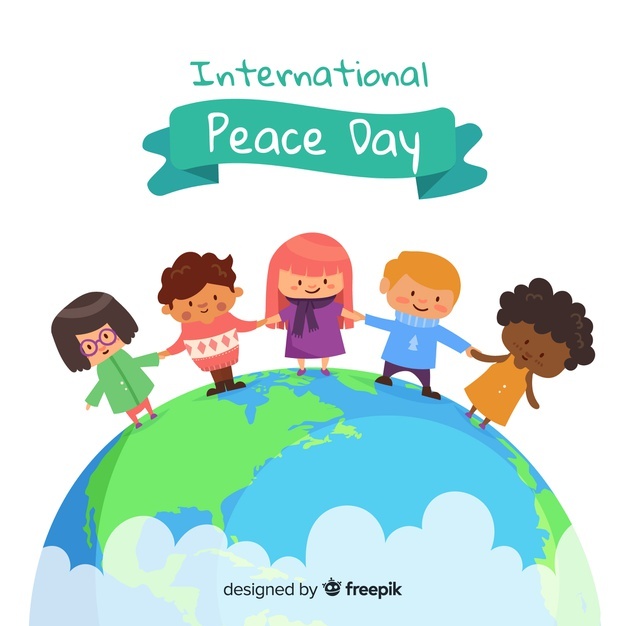 ひろ　　　　　　　　　　　　　　　　ゆめ　　　　　　　　　　　　　　　　　　　　　　  こえ
広げよう　ぼくらの　夢を　とどけよう　ぼくらの　声を　
さかせよう　ぼくらの　花を　世界に虹をかけよう
世界中の　子どもたちが　一度に　歌ったら　空も　歌うだろう　ラララ　海も　歌うだろう
はな　　　　せかい　　  にじ
せかいじゅう　　　　こ　　　　　　　　　　　　 いちど　　　　うた　　　　　　   そら　　　うた　　　　　　　　　　　　　　　  うみ　　　 うた
[Speaker Notes: いかがでしょうか。いろいろな歌を歌う中で、曲の雰囲気に合わせて表現を工夫してみましょう。]
おんがく　　　　　き　　　　　　　　 からだ　　　 うご
音楽を聴いて　体を動かそう
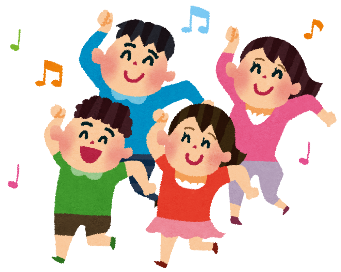 [Speaker Notes: 音楽を聴いて、曲の雰囲気に合った体の動きを考えてみましょう。]
音楽の特徴に合った体の動きを見つけよう
おんがく　　とくちょう　　 あ　　　　からだ　 うご   　　  み
１
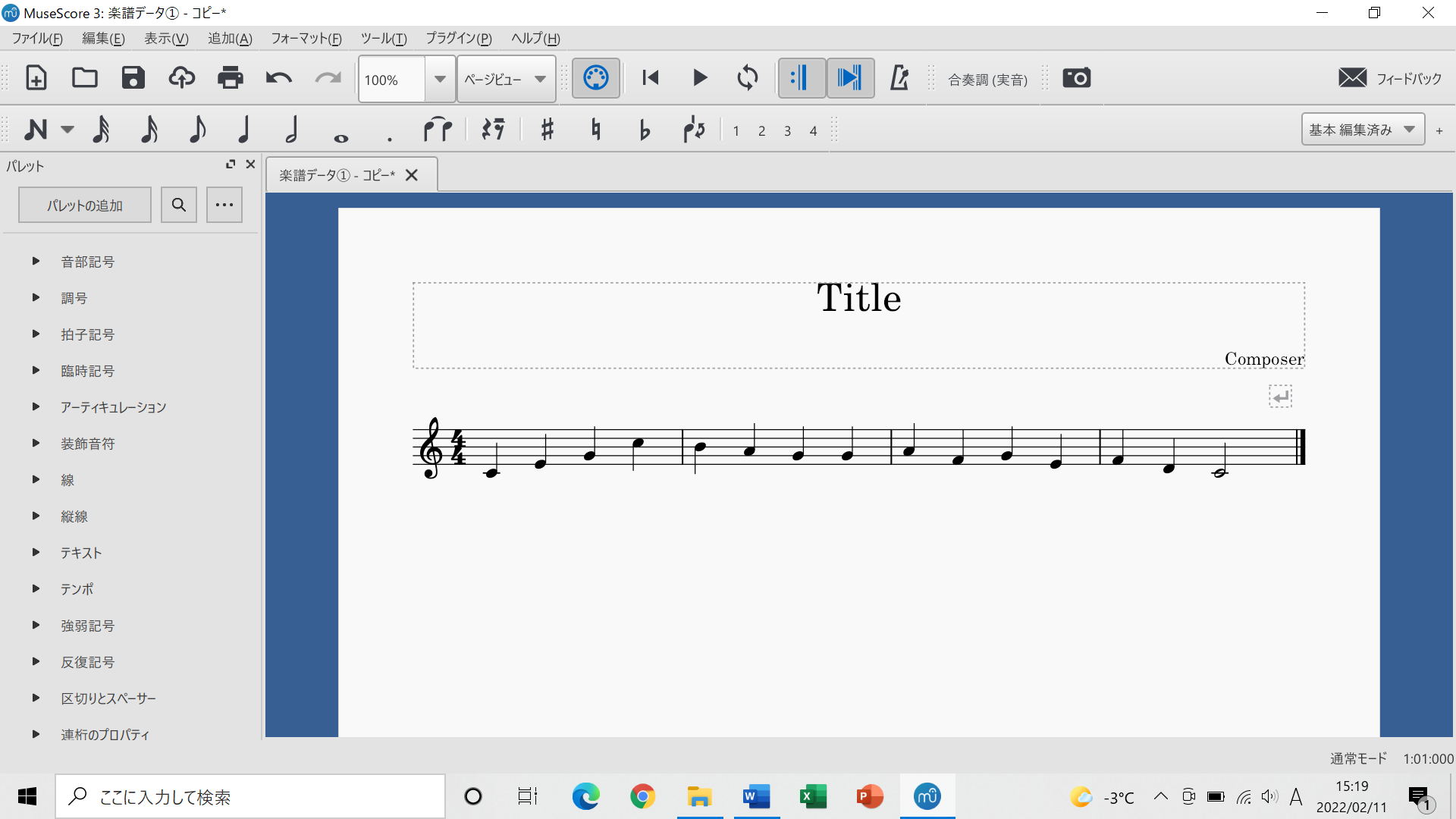 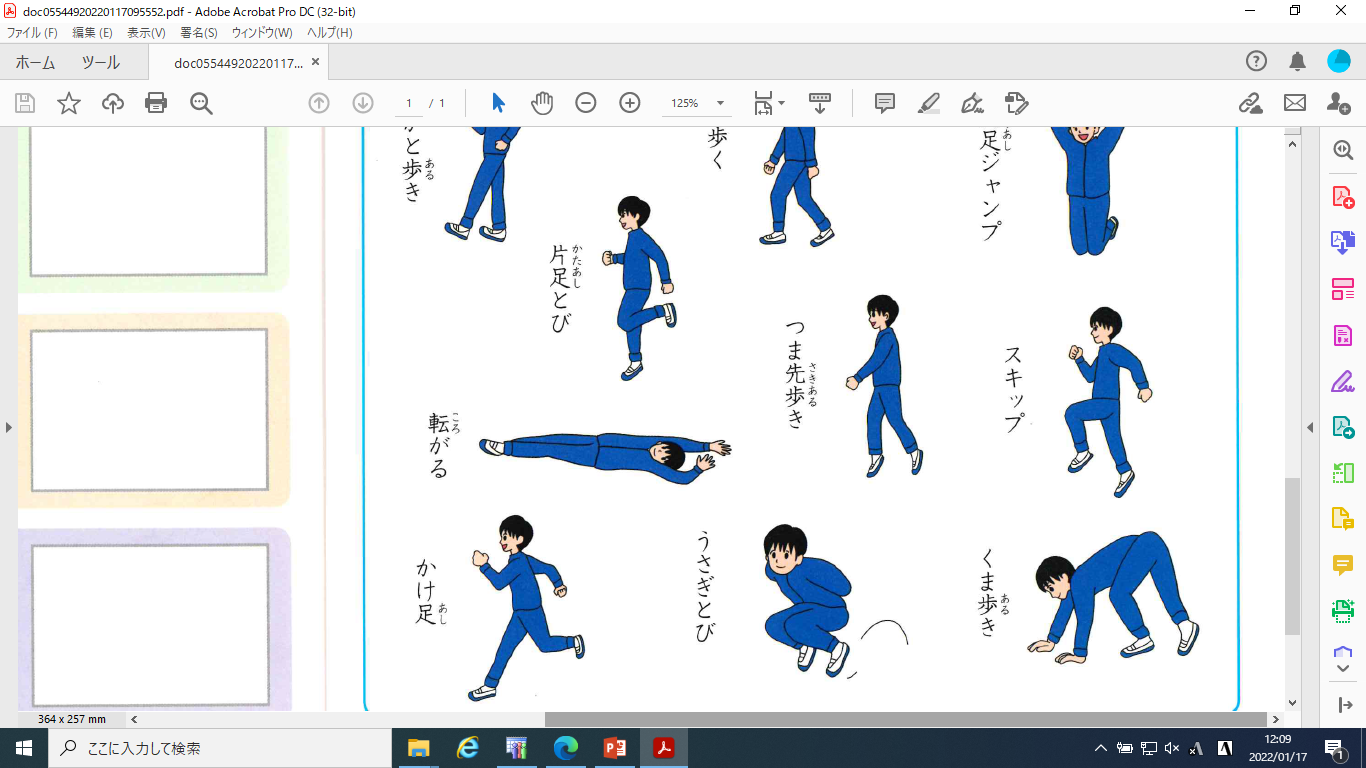 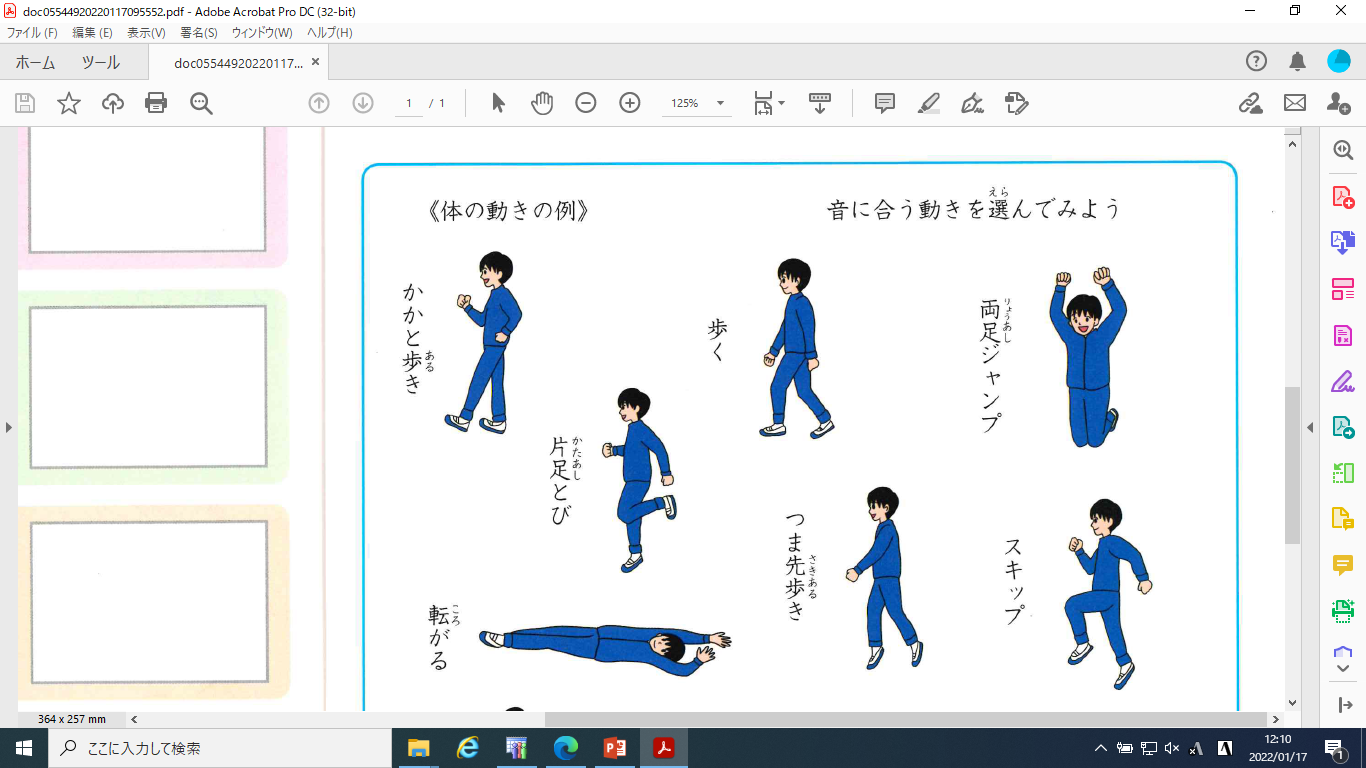 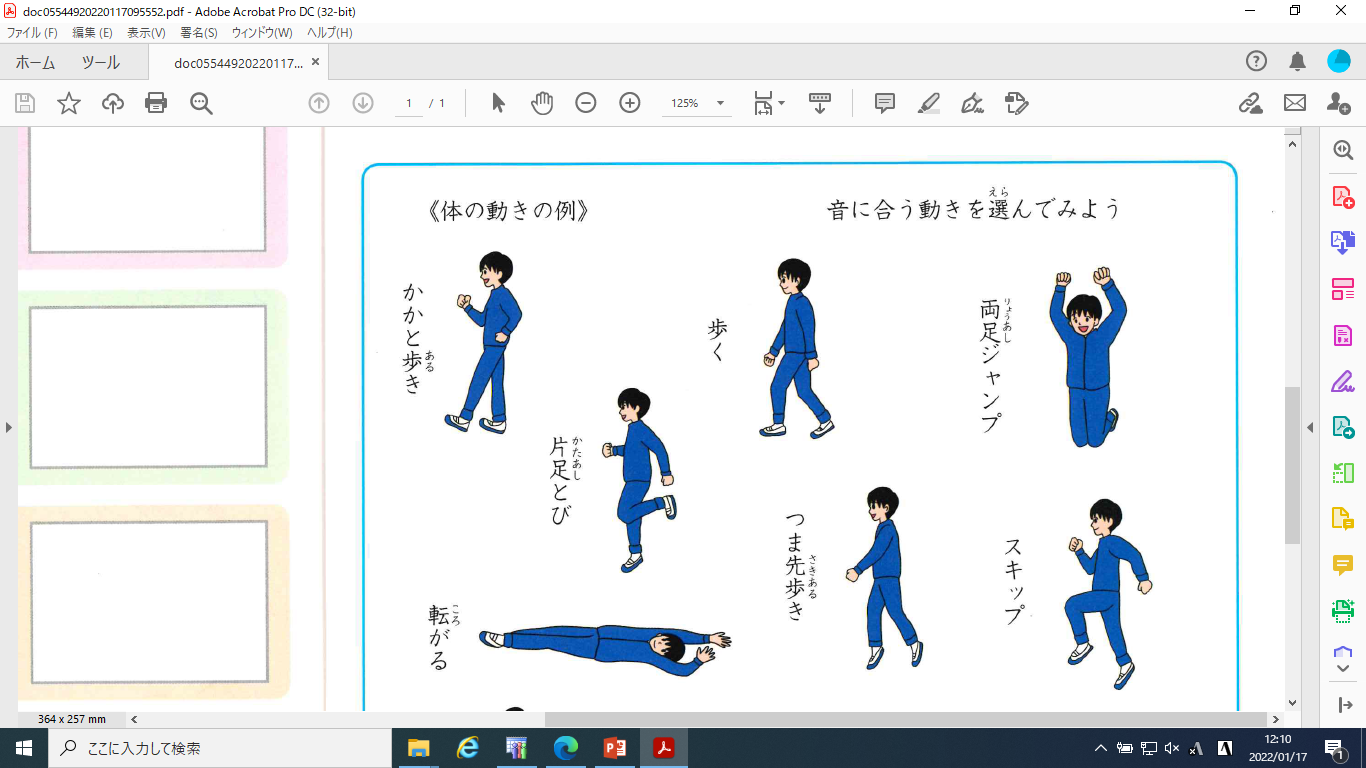 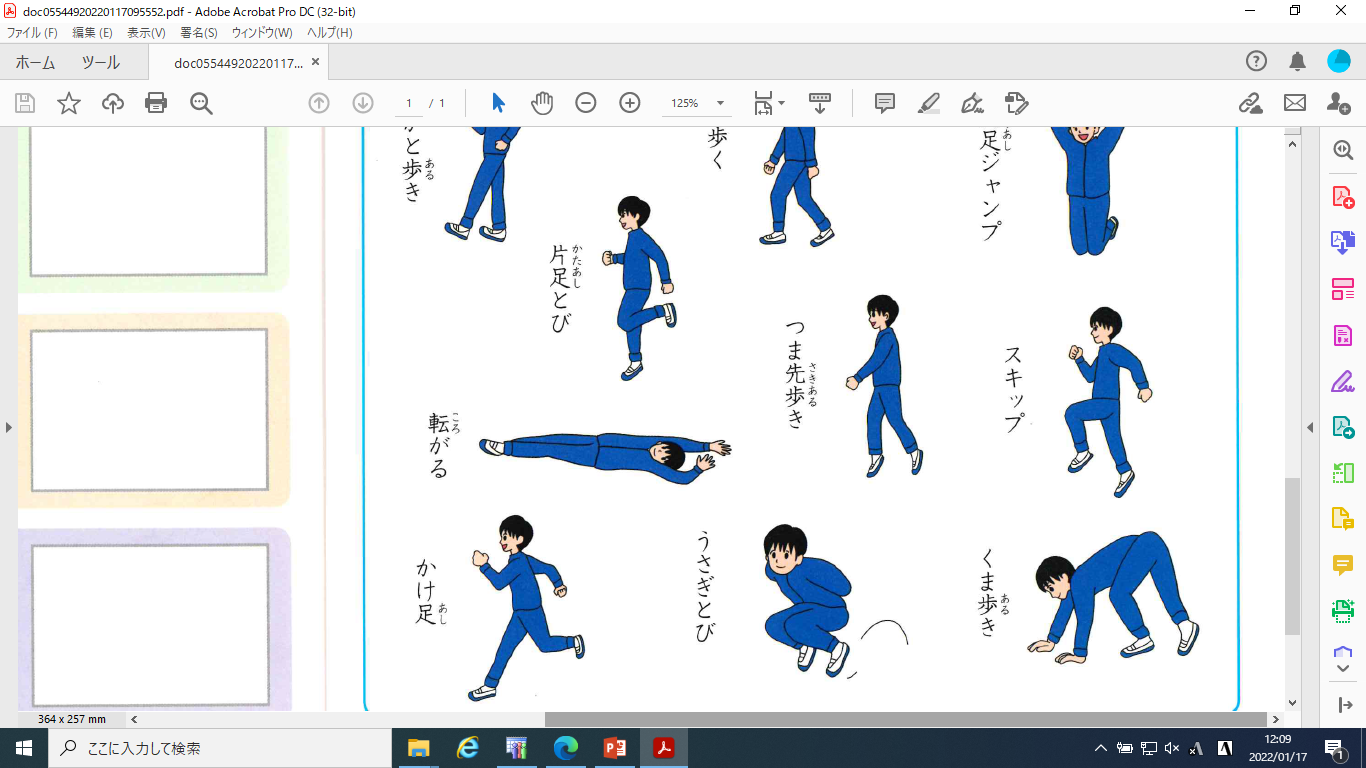 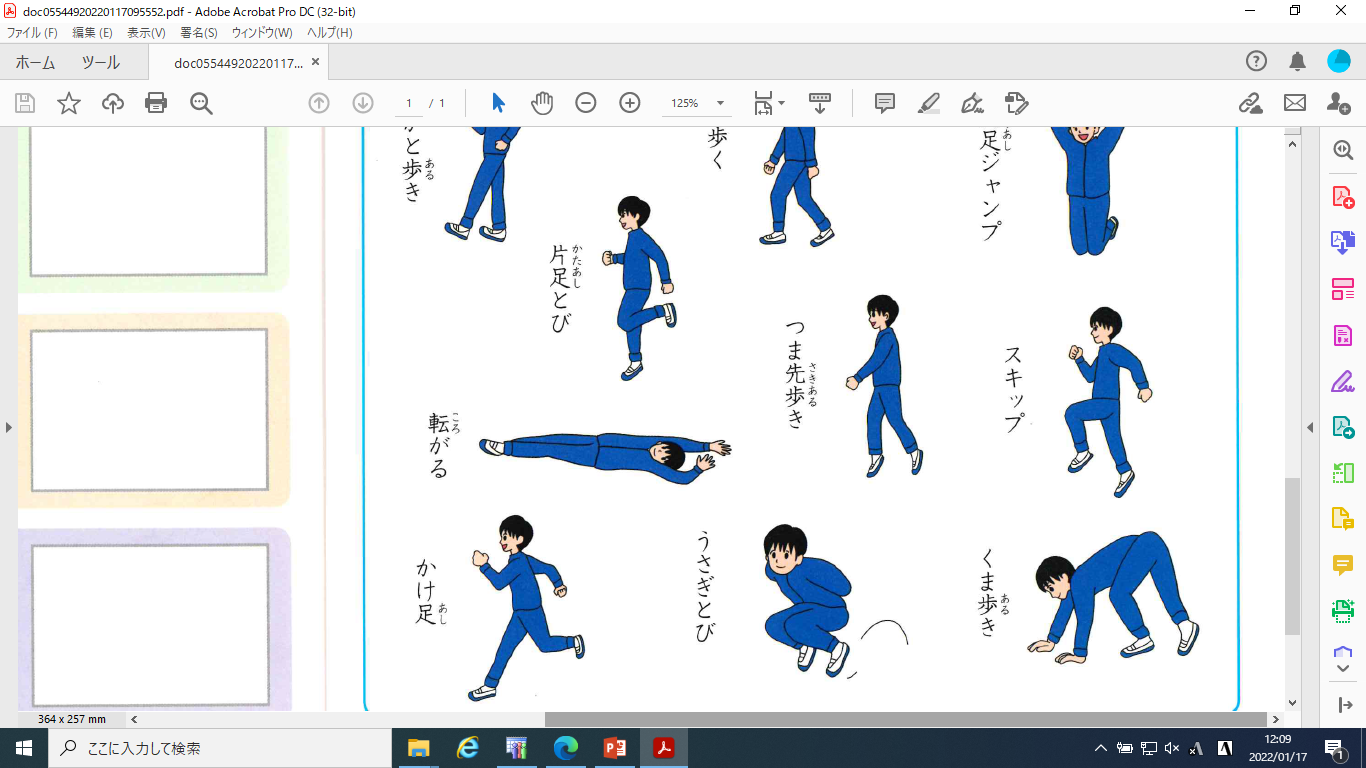 ころ
転がる
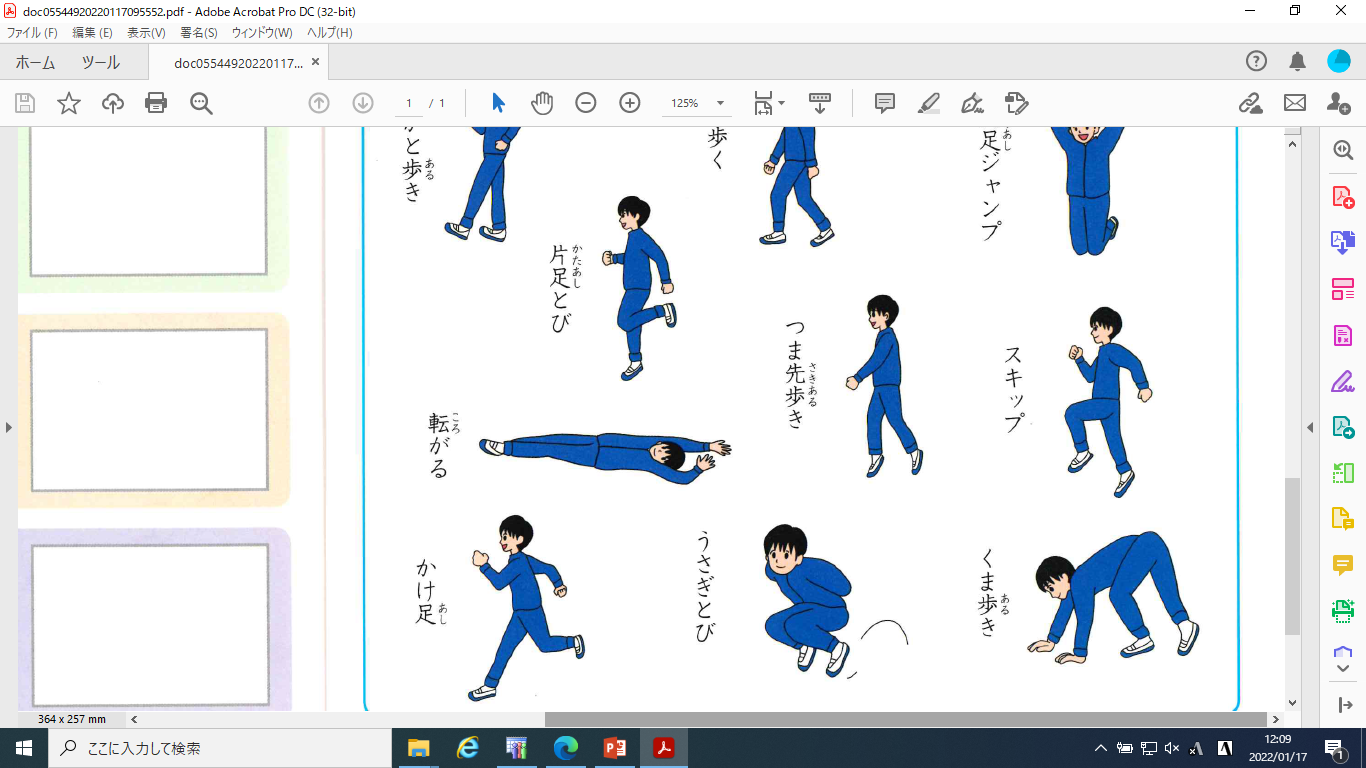 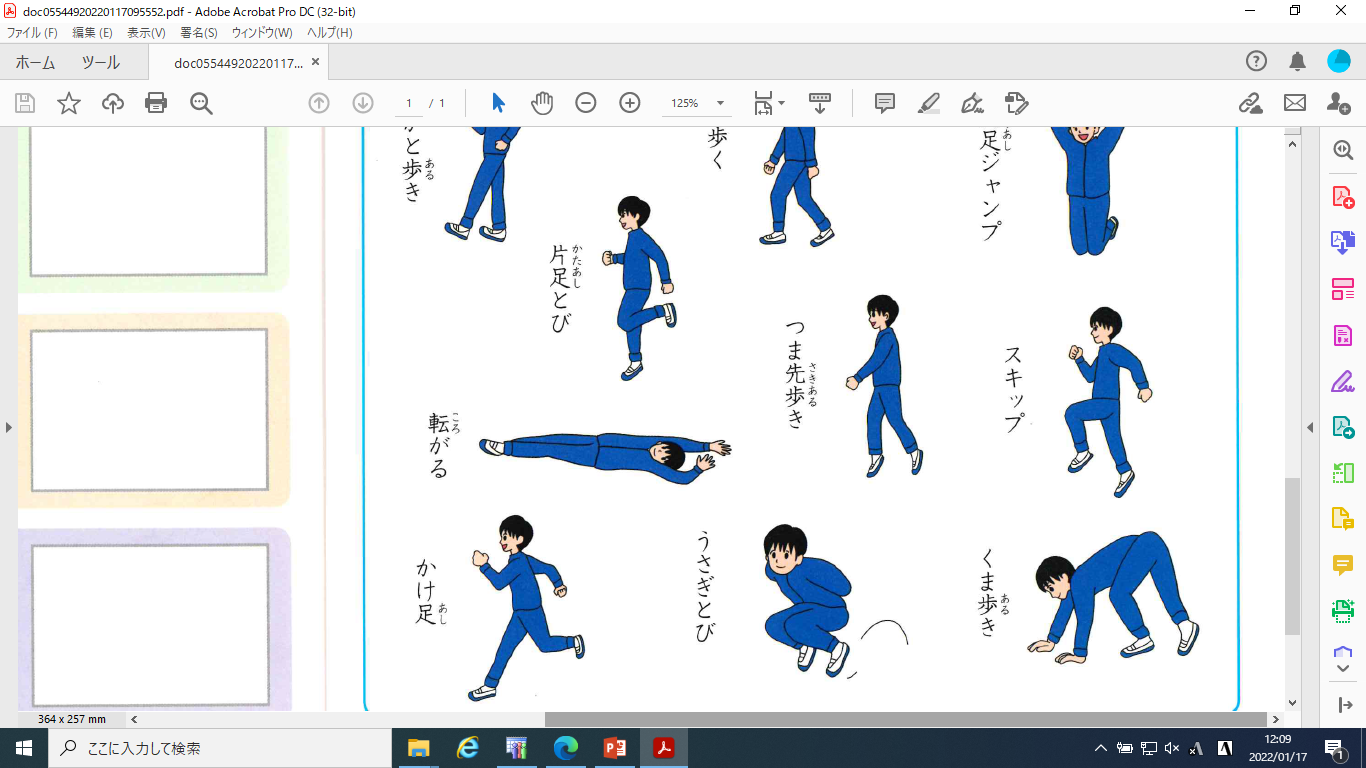 ある　　　　　　　　　 はし　　　　　　　　　　　　　　　　　　　　　　　　　　　　　　　　　　　　　 ある
歩く　　　　　走る　　　　　ケンケン　　ジャンプ　　　　　くま歩き　　　　　　うさぎとび
[Speaker Notes: これから短い音楽を流します。
　皆さんは、下の絵から、曲の雰囲気に合った体の動きを選びましょう。

　では、音楽を流します。（音源１を再生する）

　いかがですか？皆さんはこの音楽にどんな動きを選びましたか?
　ワークシートに書き込んでみましょう。

　では、もう一度音楽を流すので、曲に合わせて実際に選んだ動きをやってみましょう。
　（音源１を再生する）]
音楽の特徴に合った体の動きを見つけよう
おんがく　　とくちょう　　 あ　　　　からだ　 うご   　　  み
２
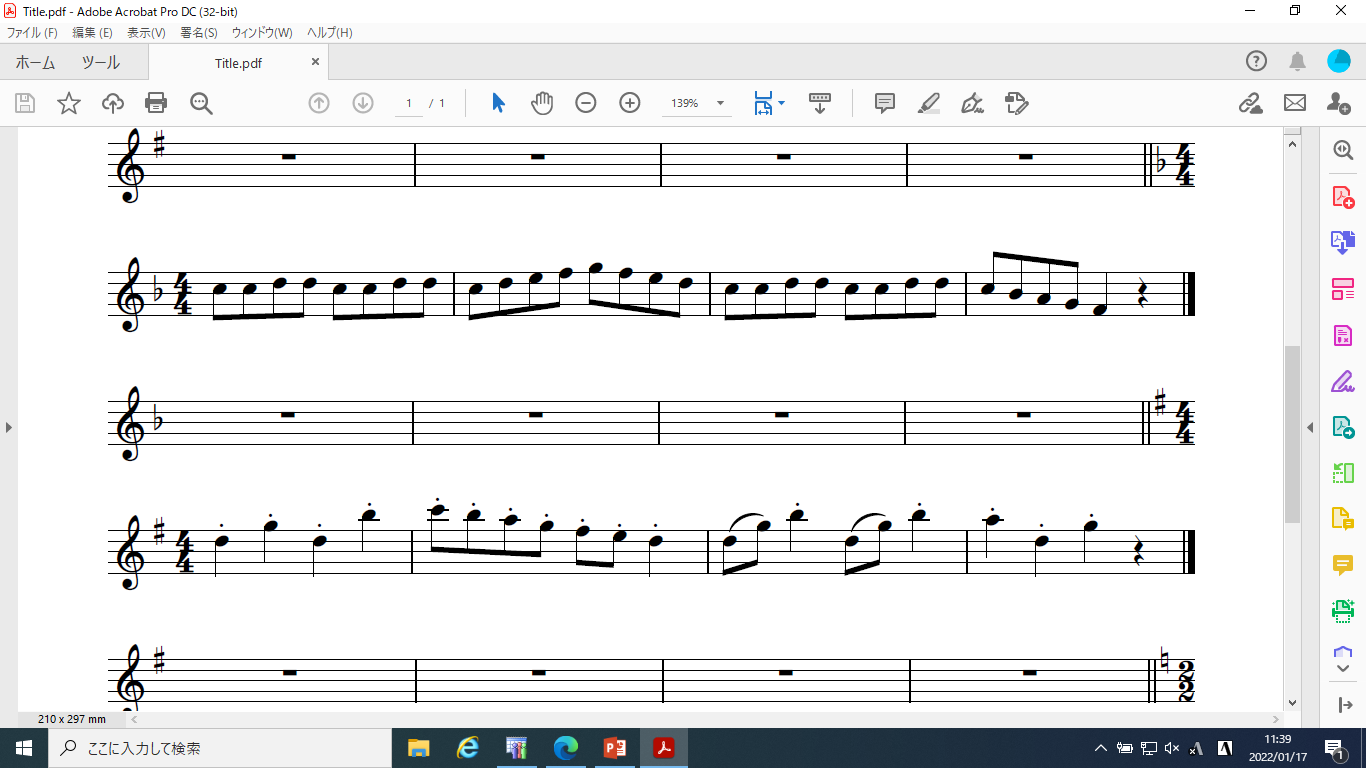 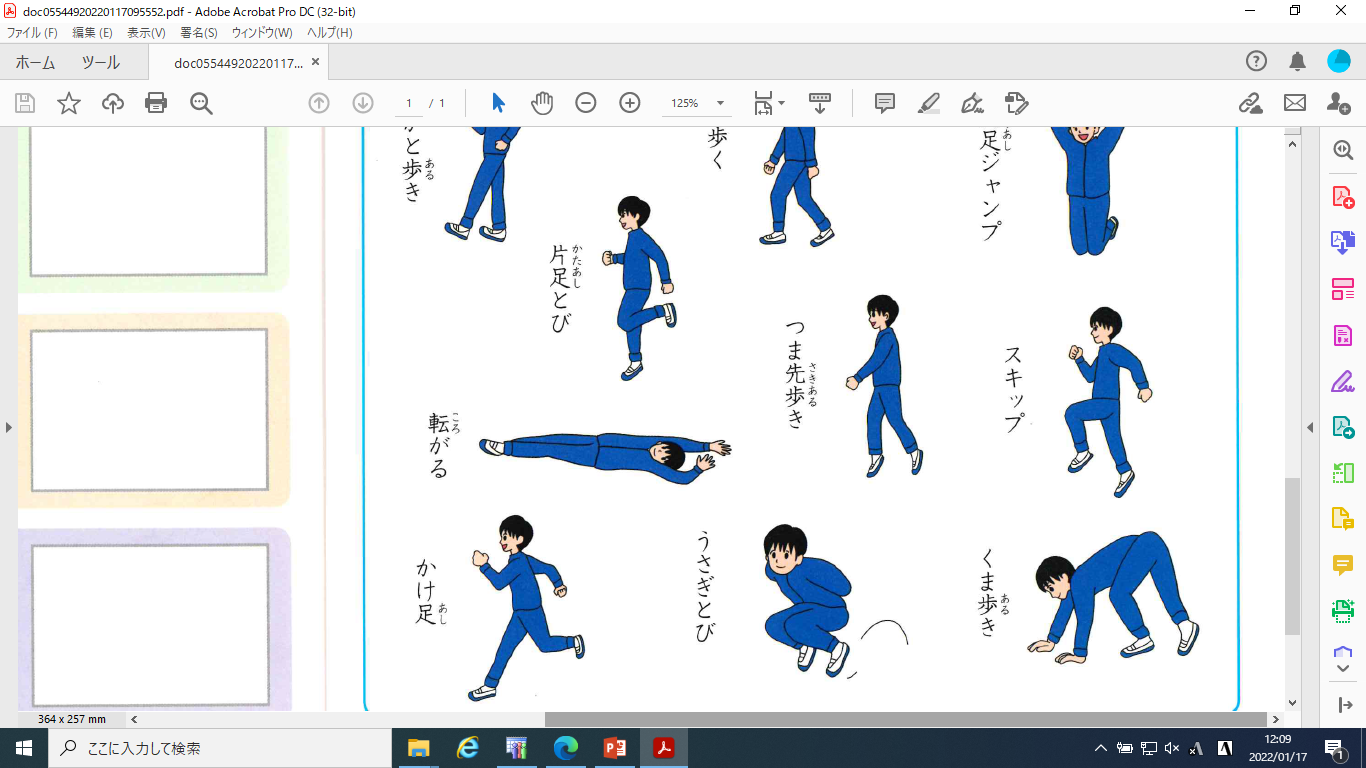 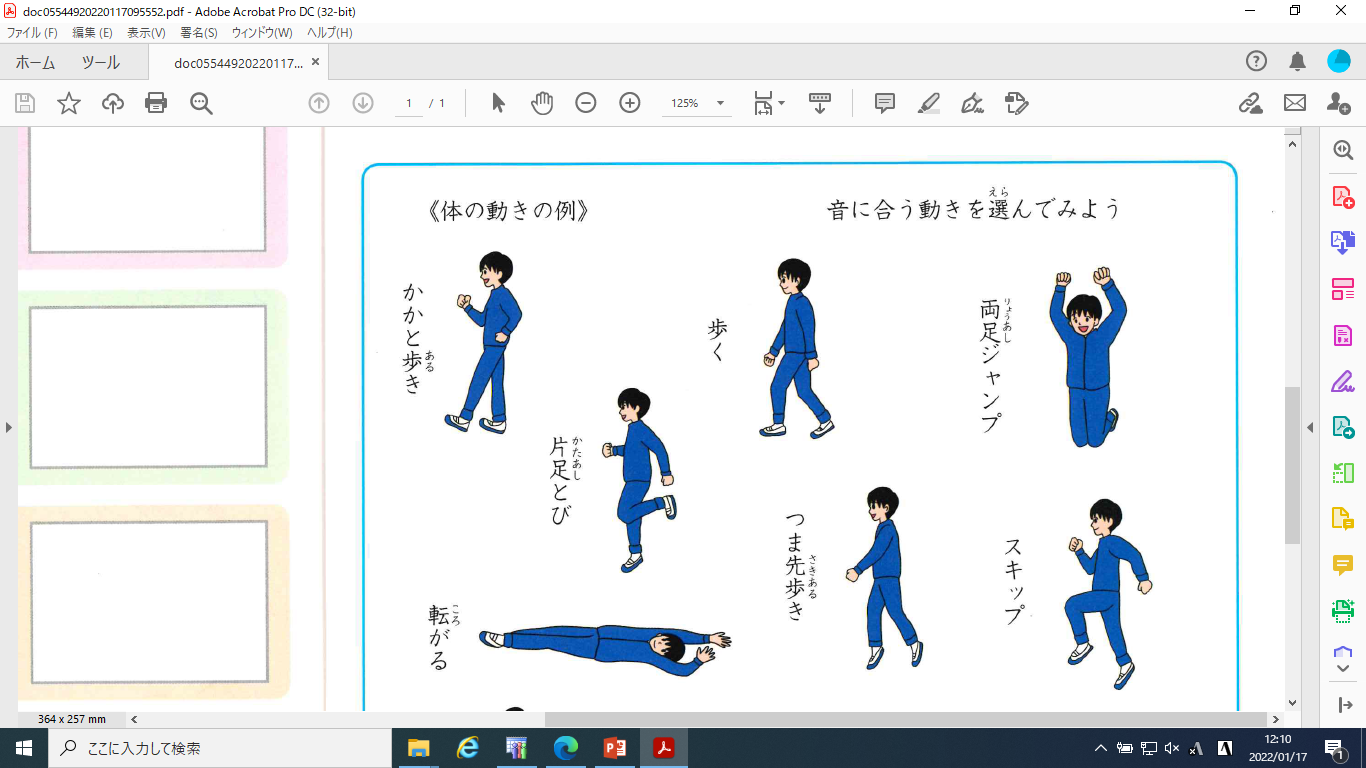 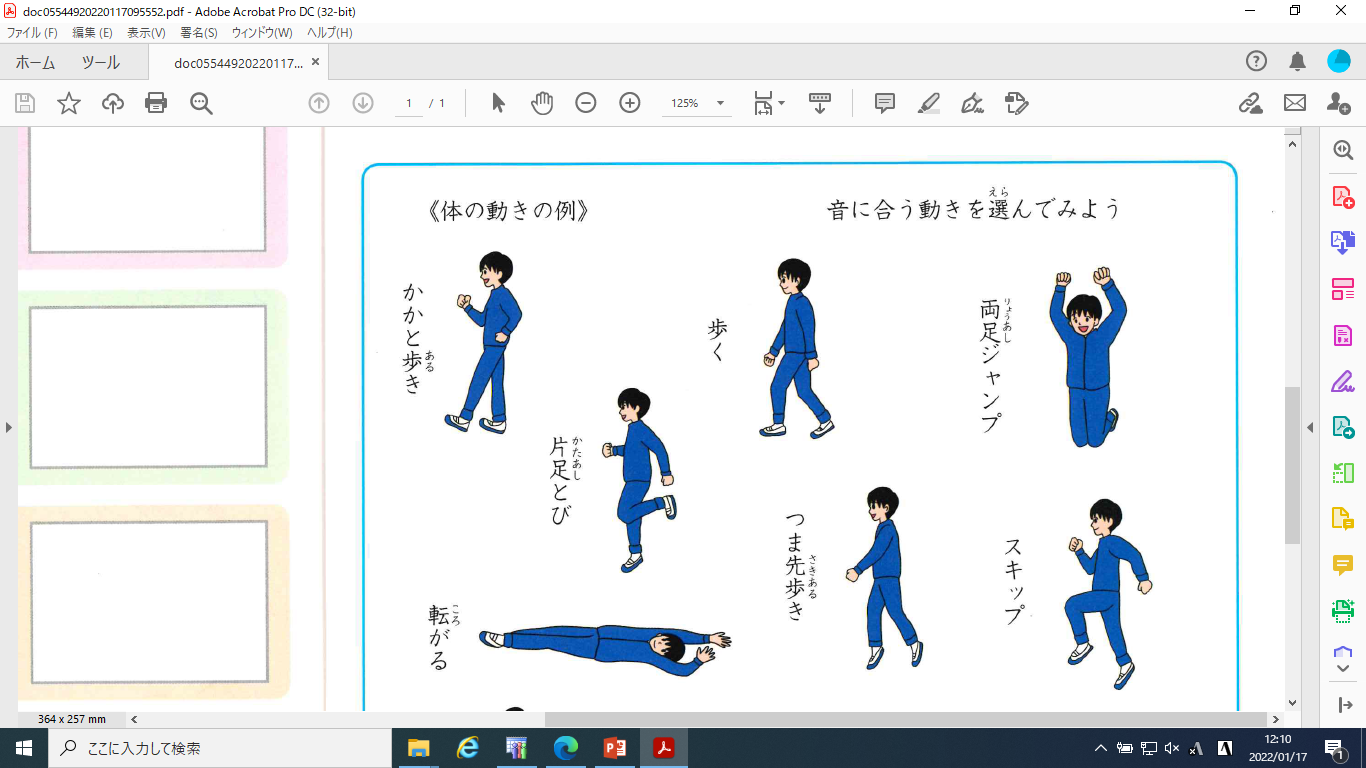 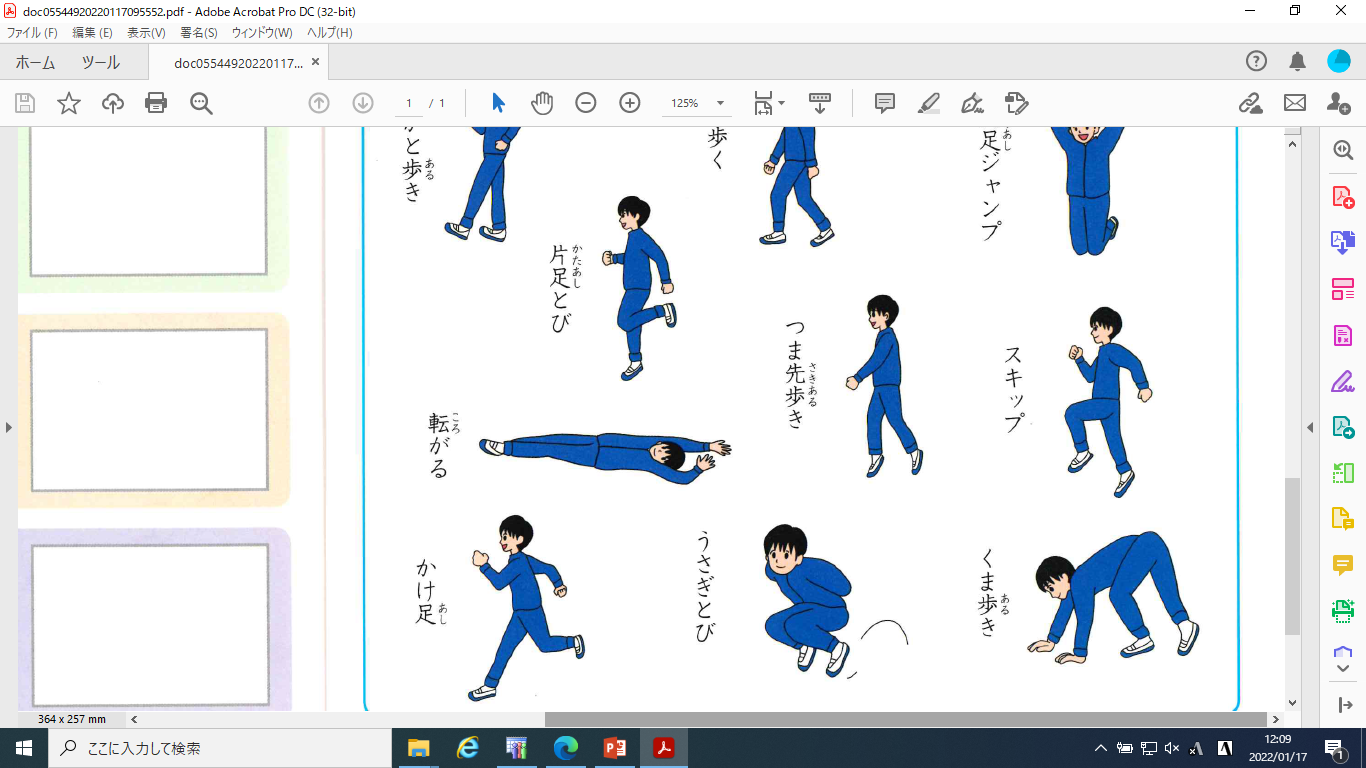 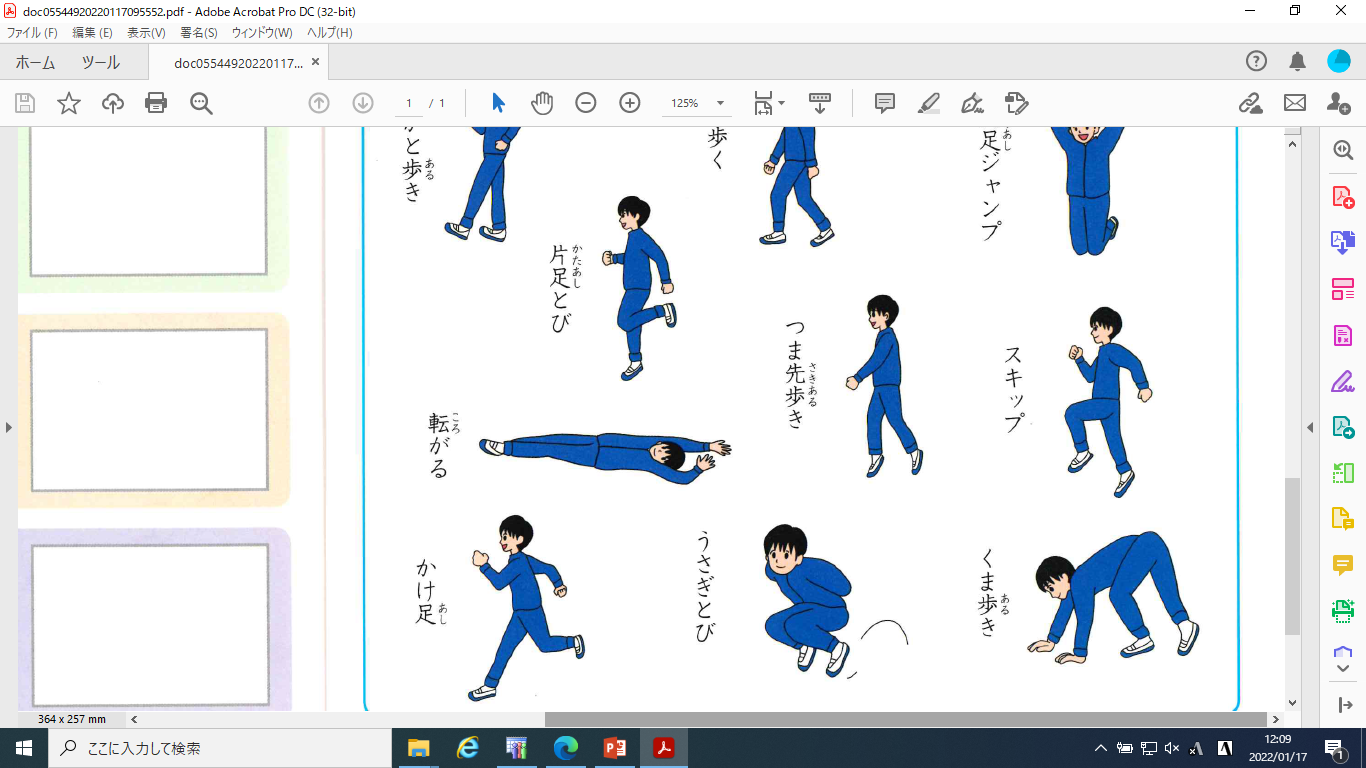 ころ
転がる
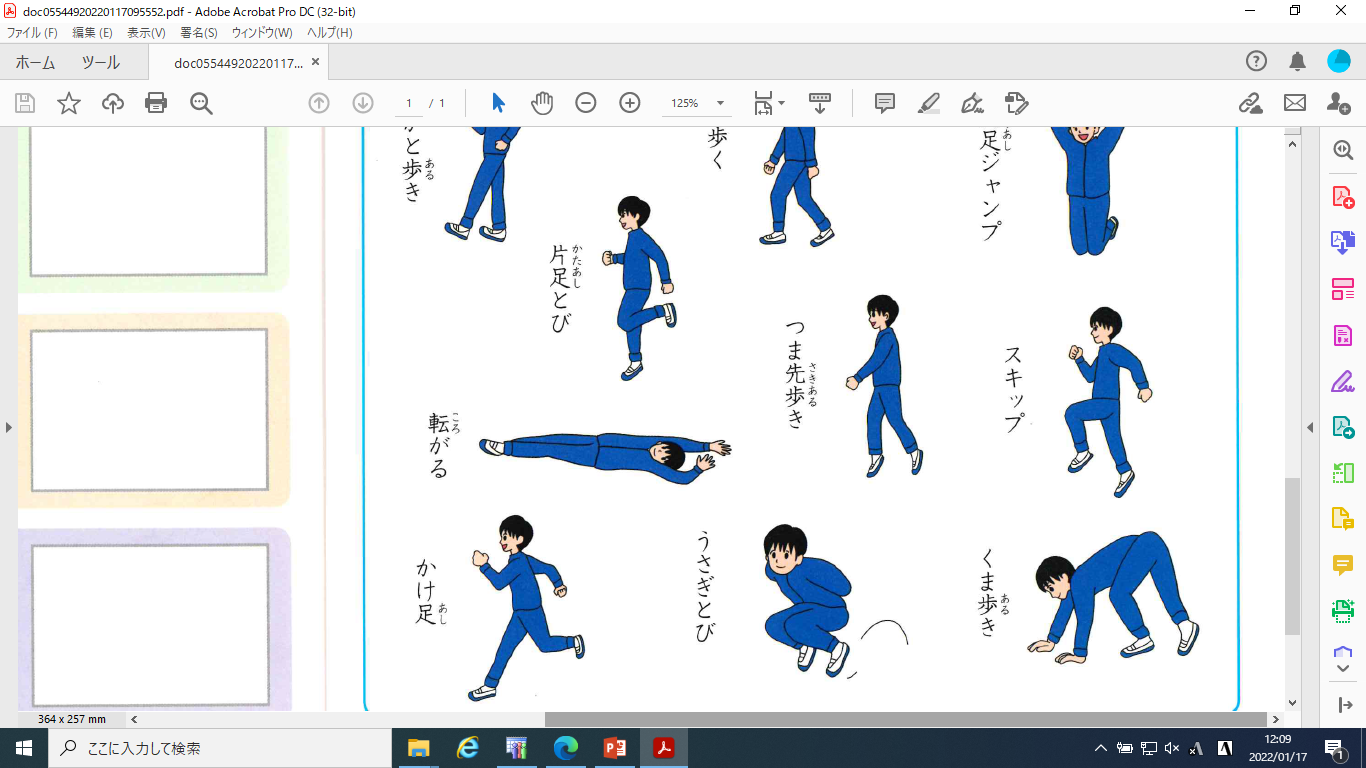 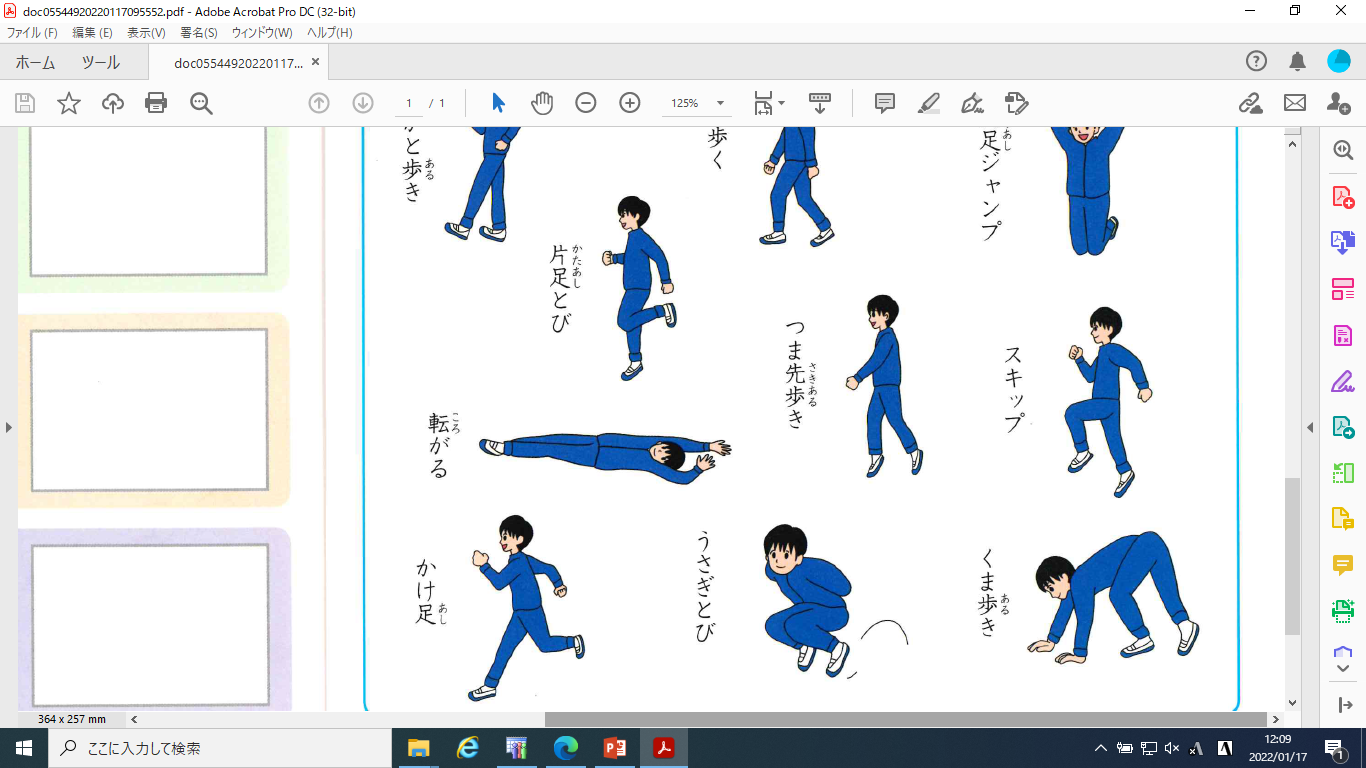 ある　　　　　　　　　 はし　　　　　　　　　　　　　　　　　　　　　　　　　　　　　　　　　　　　　 ある
歩く　　　　　走る　　　　　ケンケン　　ジャンプ　　　　　くま歩き　　　　　　うさぎとび
[Speaker Notes: では、次の音楽を流します。（音源２を再生する）

　いかがですか？皆さんはこの音楽にどんな動きを選びましたか?
　ワークシートに書き込んでみましょう。

　では、もう一度音楽を流すので、曲に合わせて実際に選んだ動きをやってみましょう。
　（音源２を再生する）]
音楽の特徴に合った体の動きを見つけよう
おんがく　　とくちょう　　 あ　　　　からだ　 うご   　　  み
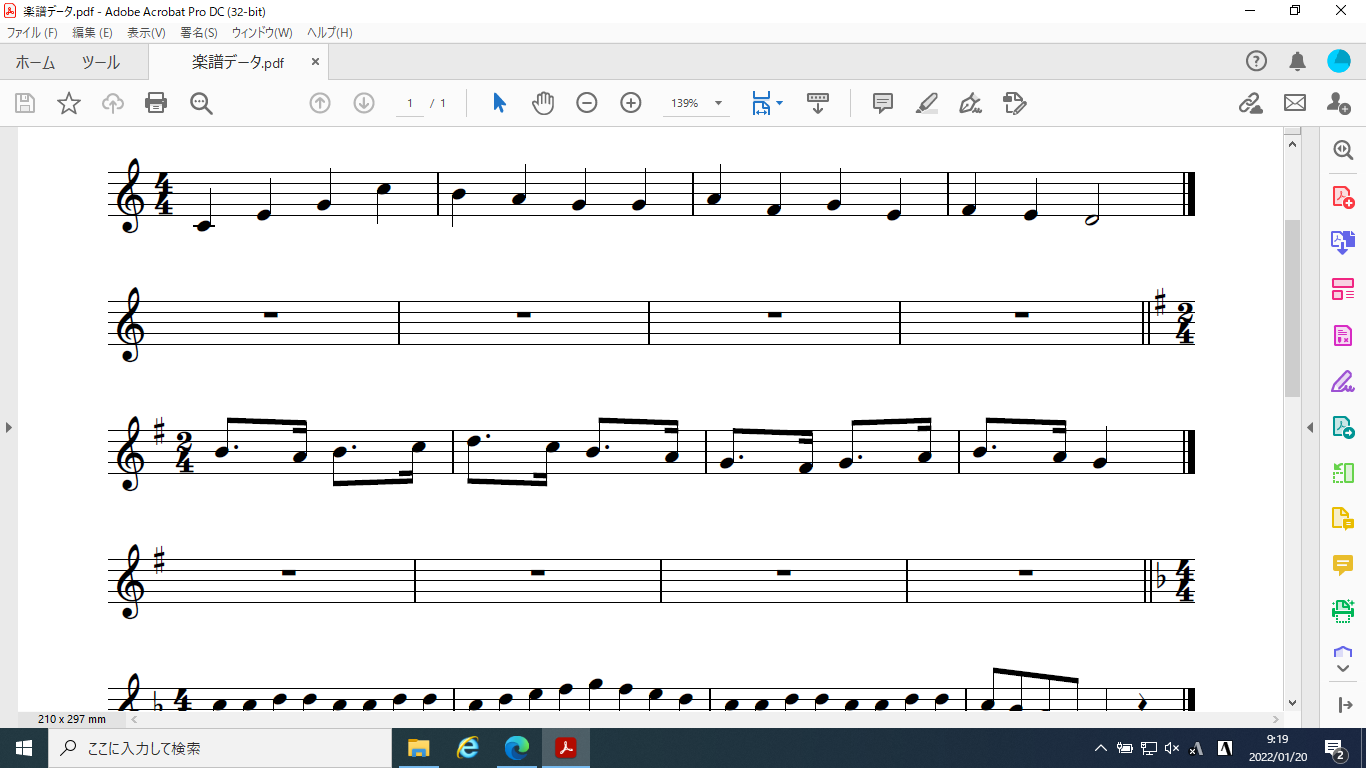 ３
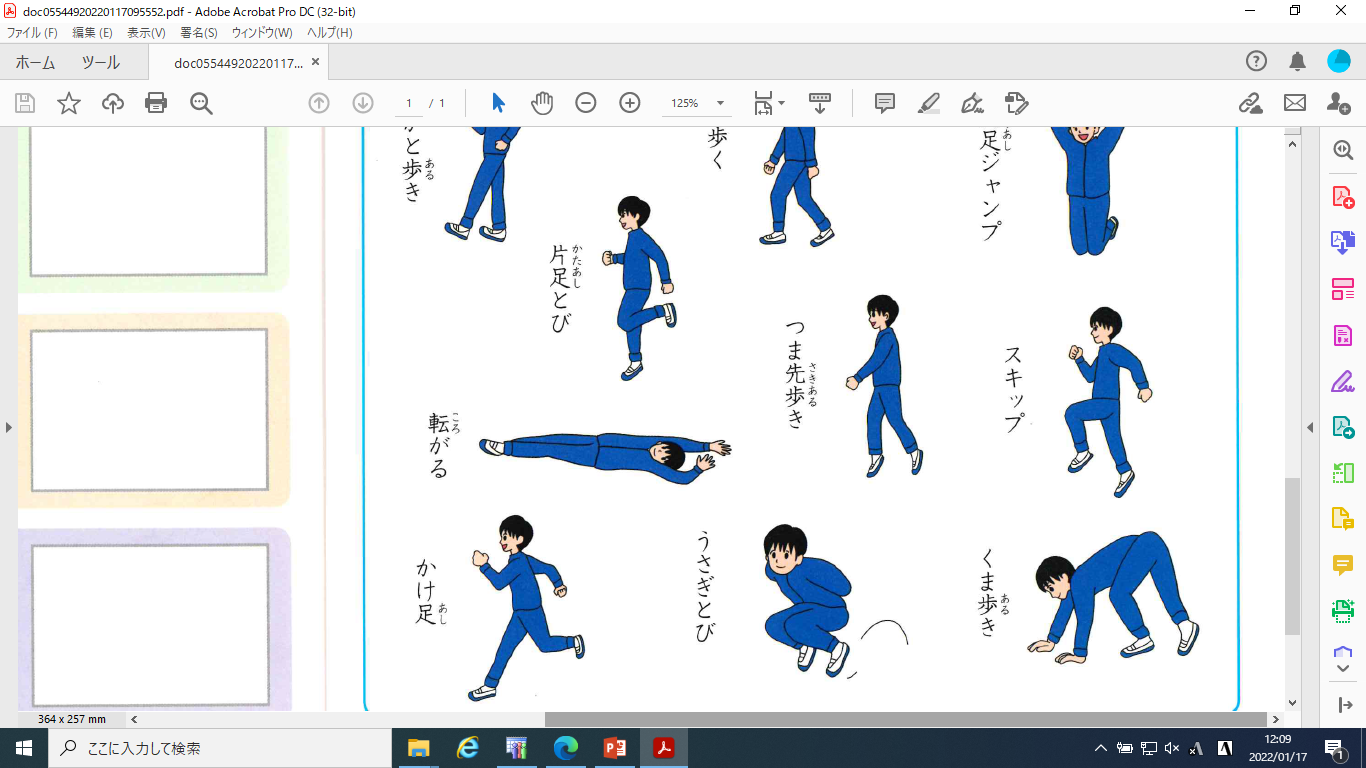 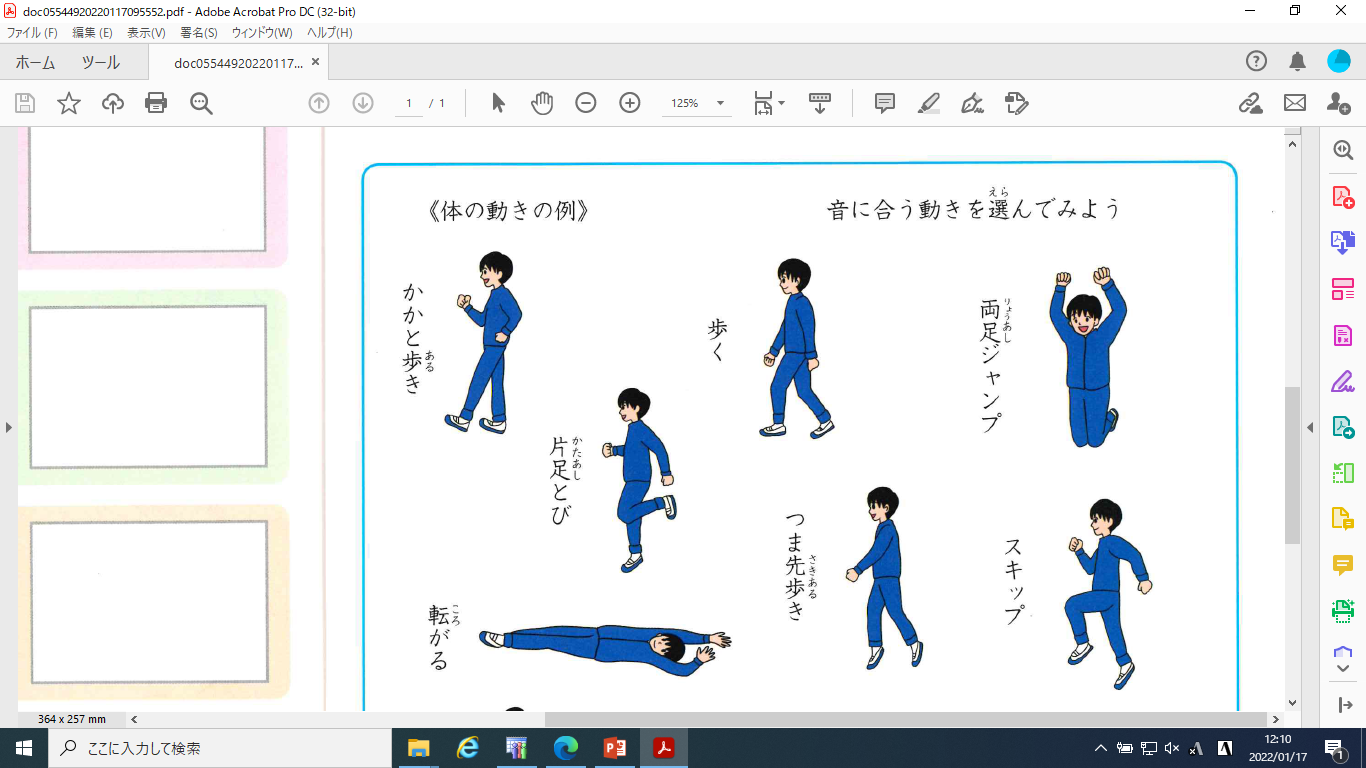 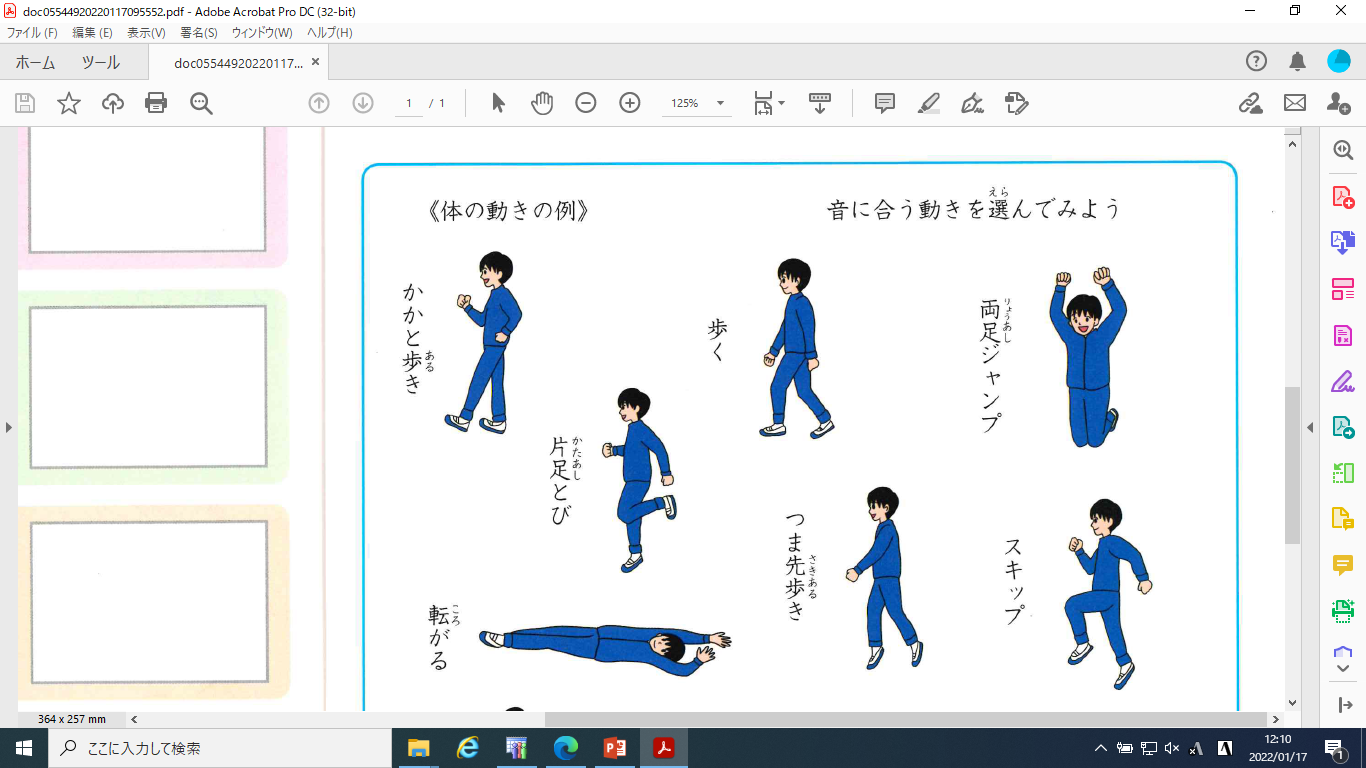 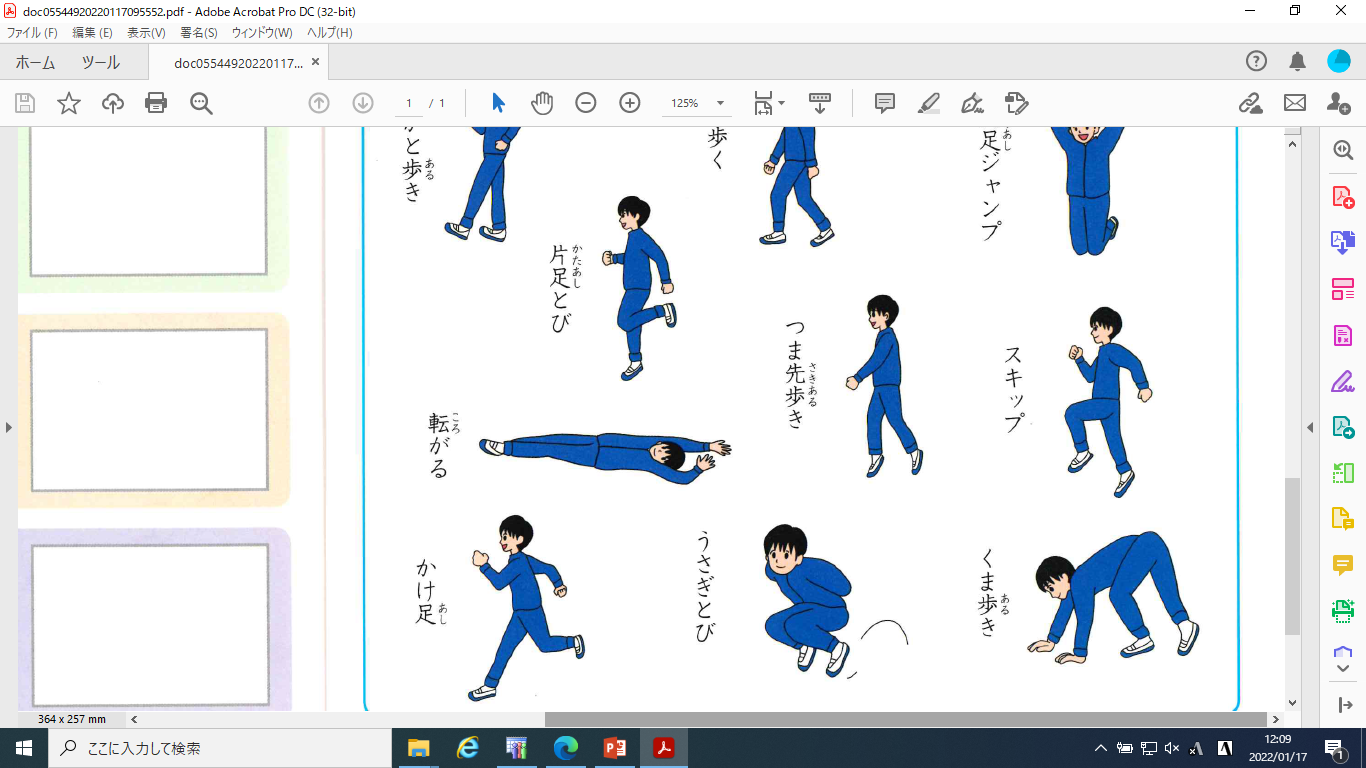 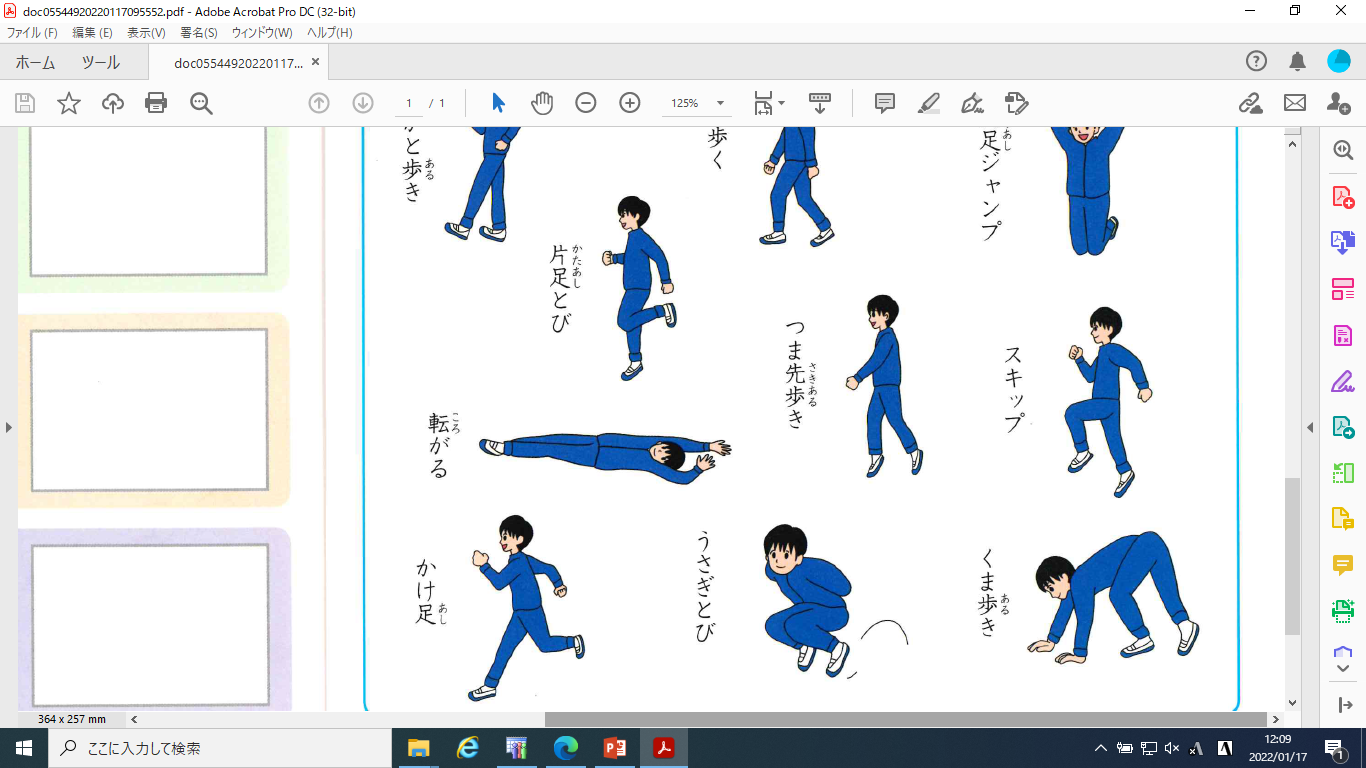 ころ
転がる
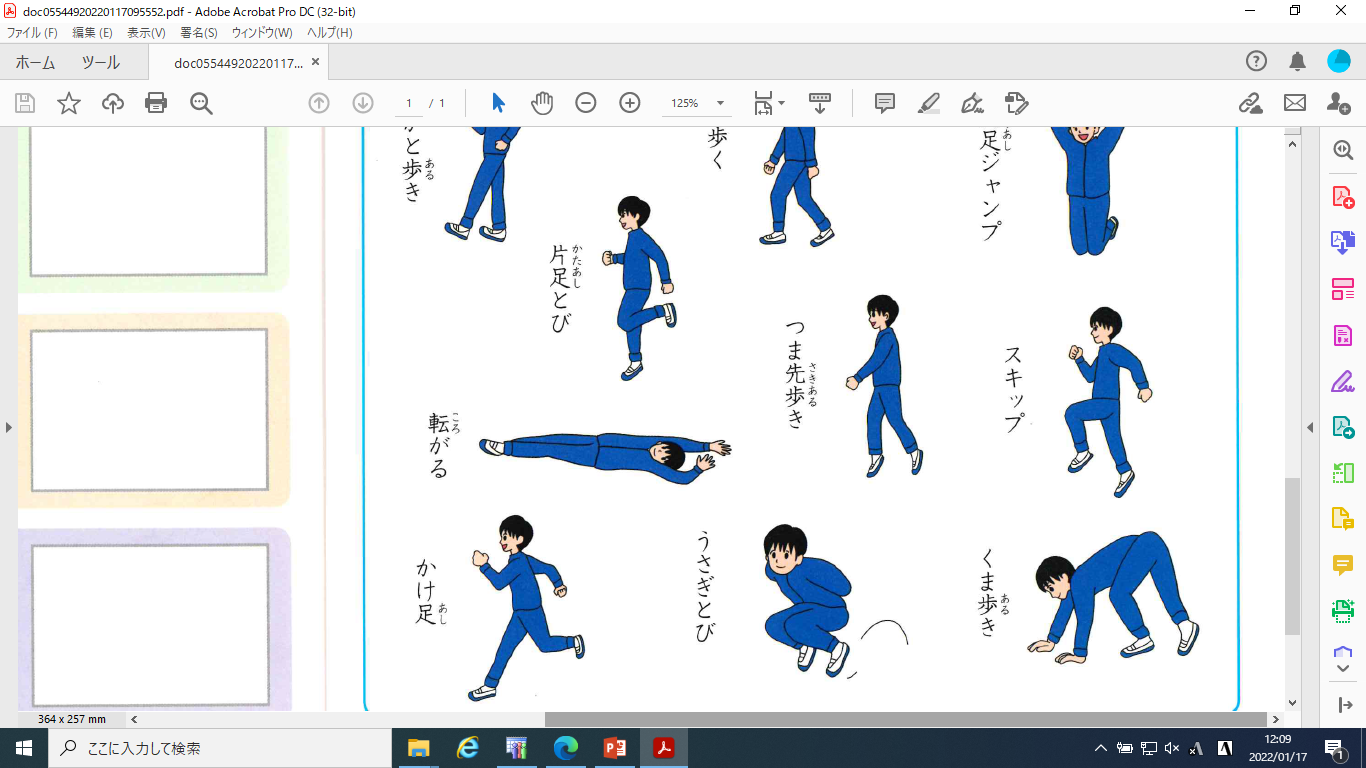 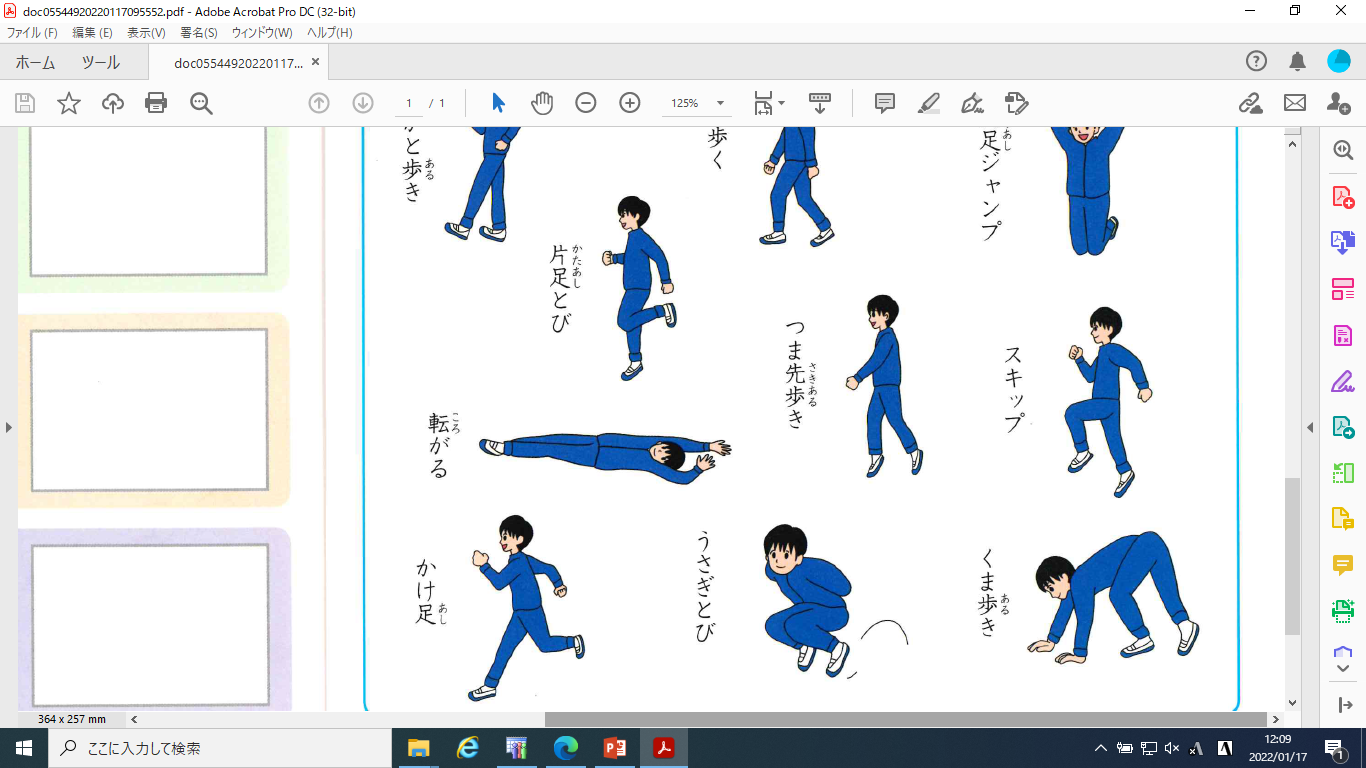 ある　　　　　　　　　 はし　　　　　　　　　　　　　　　　　　　　　　　　　　　　　　　　　　　　　 ある
歩く　　　　　走る　　　　　ケンケン　　ジャンプ　　　　　くま歩き　　　　　　うさぎとび
[Speaker Notes: では、次の音楽を流します。（音源３を再生する）

　いかがですか？皆さんはこの音楽にどんな動きを選びましたか?
　ワークシートに書き込んでみましょう。

　では、もう一度音楽を流すので、曲に合わせて実際に選んだ動きをやってみましょう。
　（音源３を再生する）]
音楽の特徴に合った体の動きを見つけよう
おんがく　　とくちょう　　 あ　　　　からだ　 うご   　　  み
４
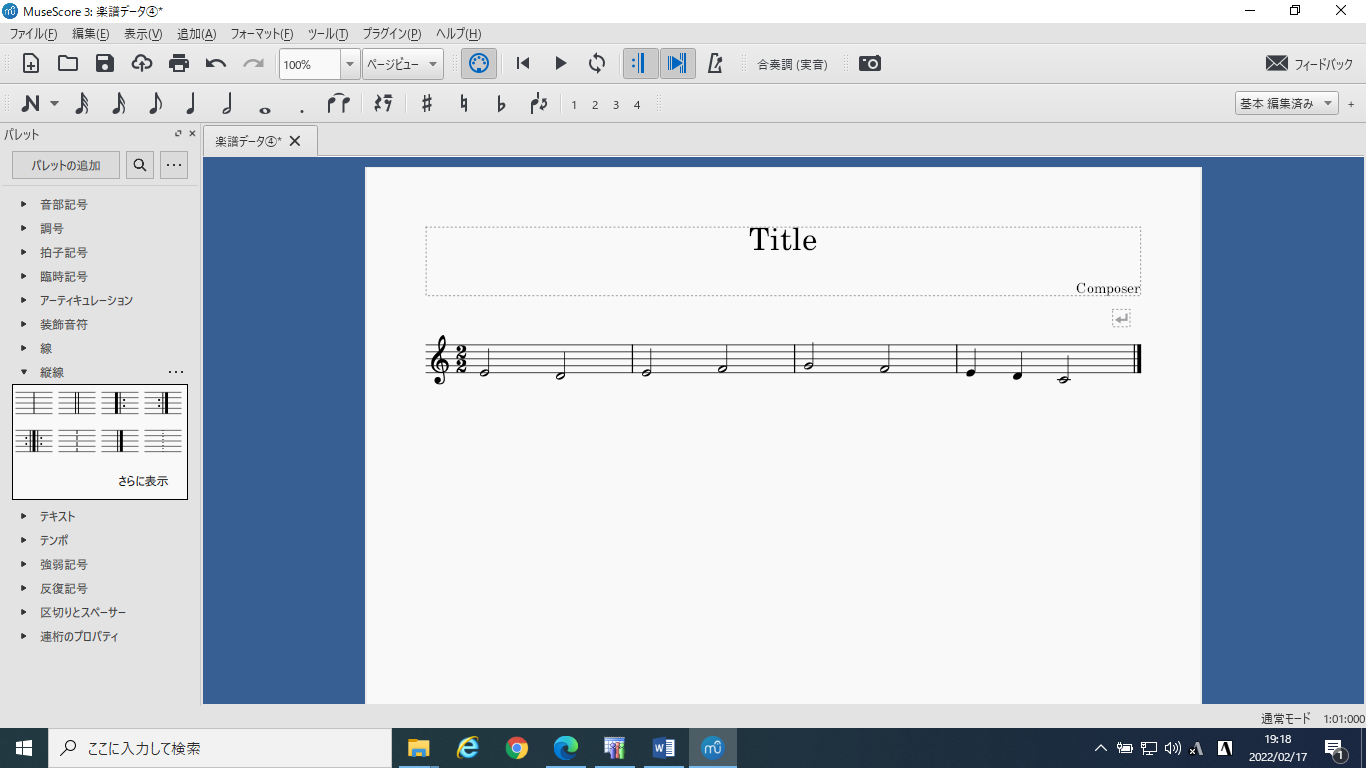 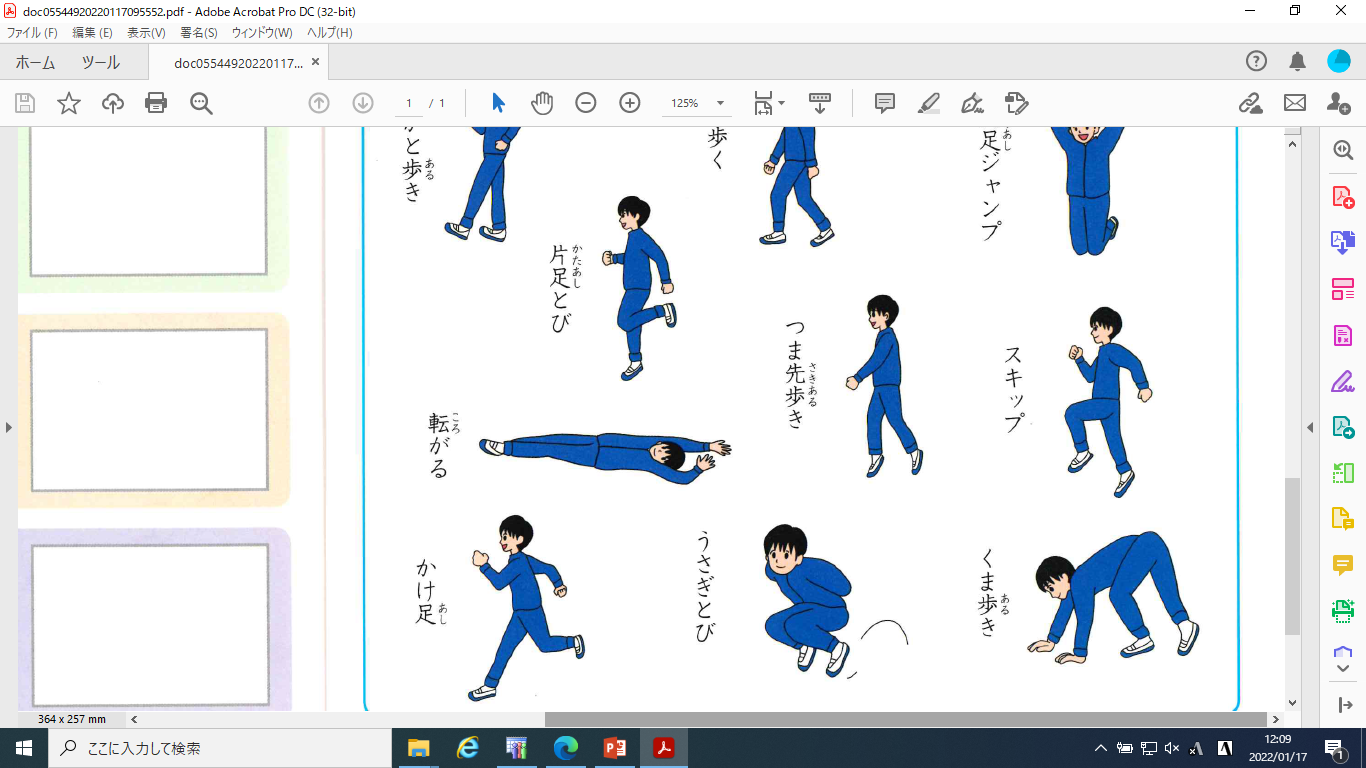 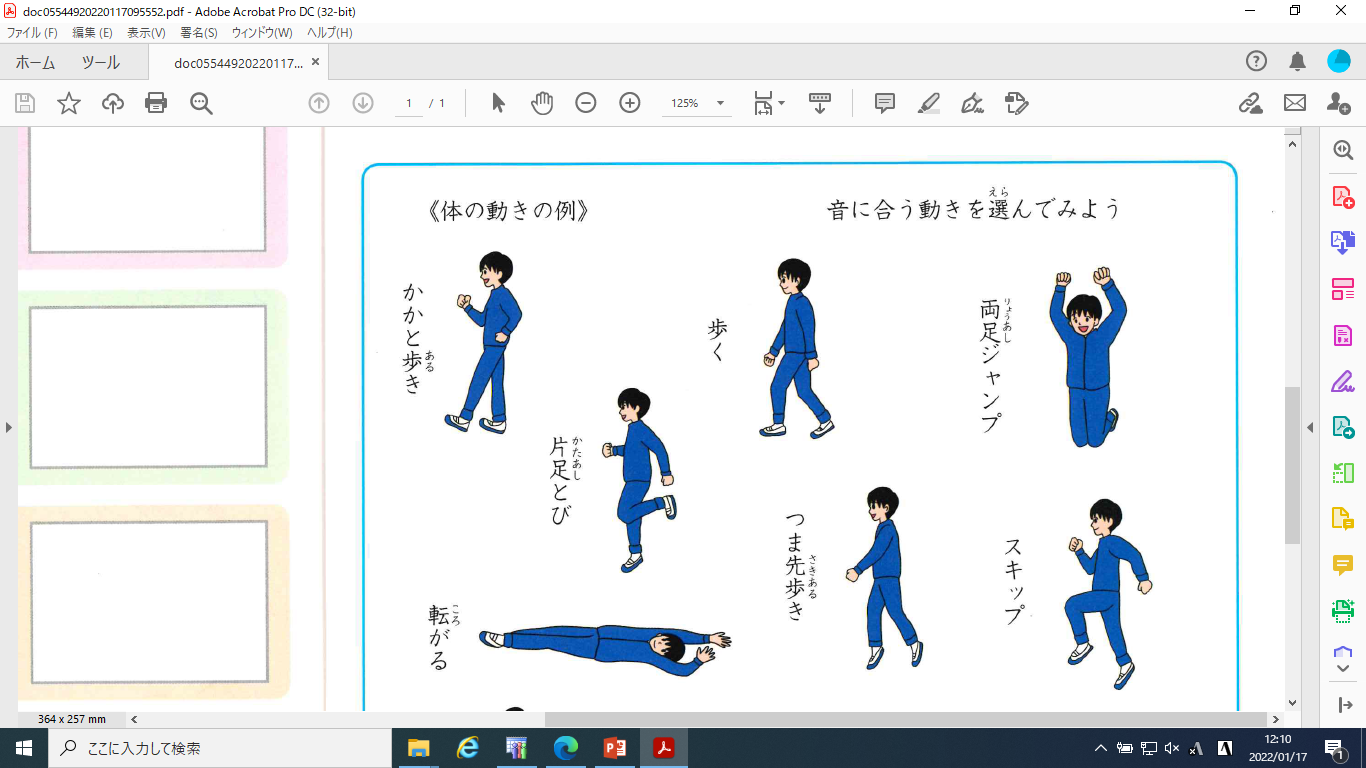 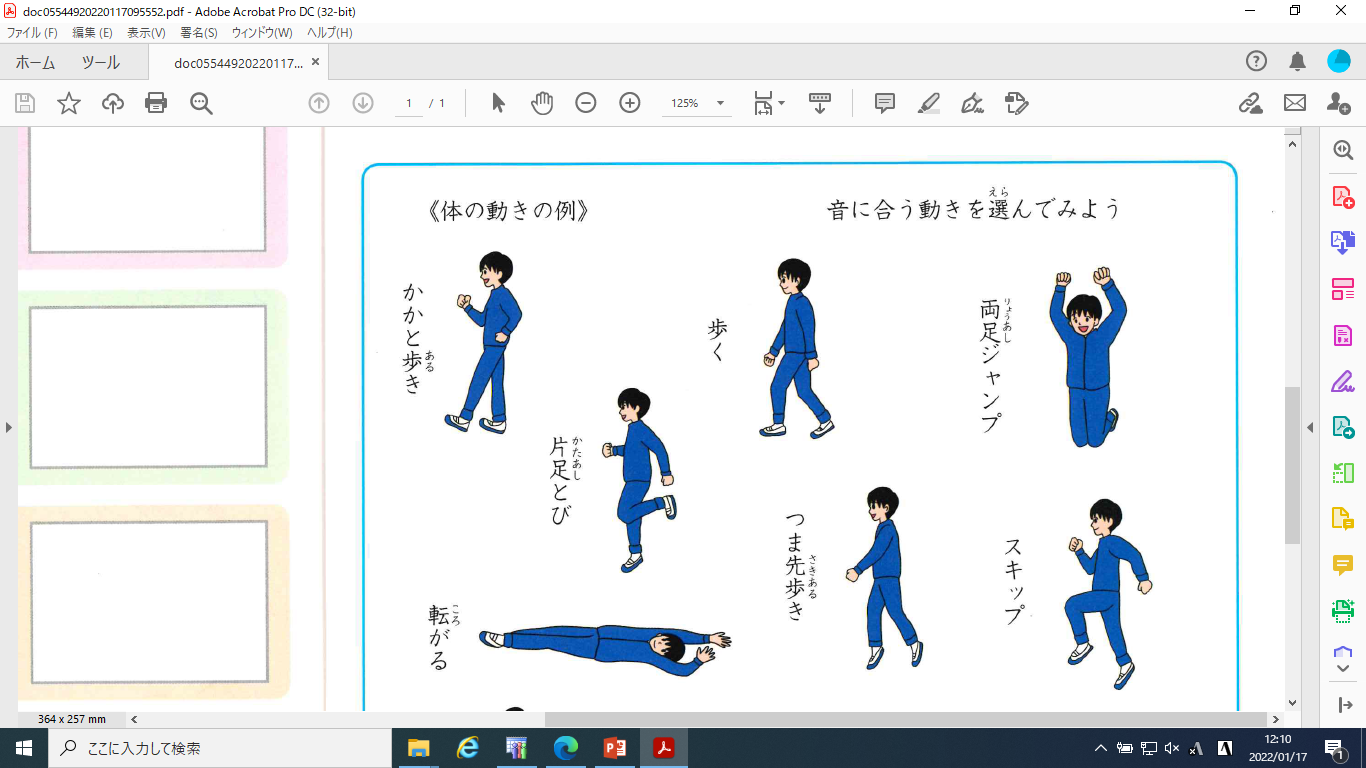 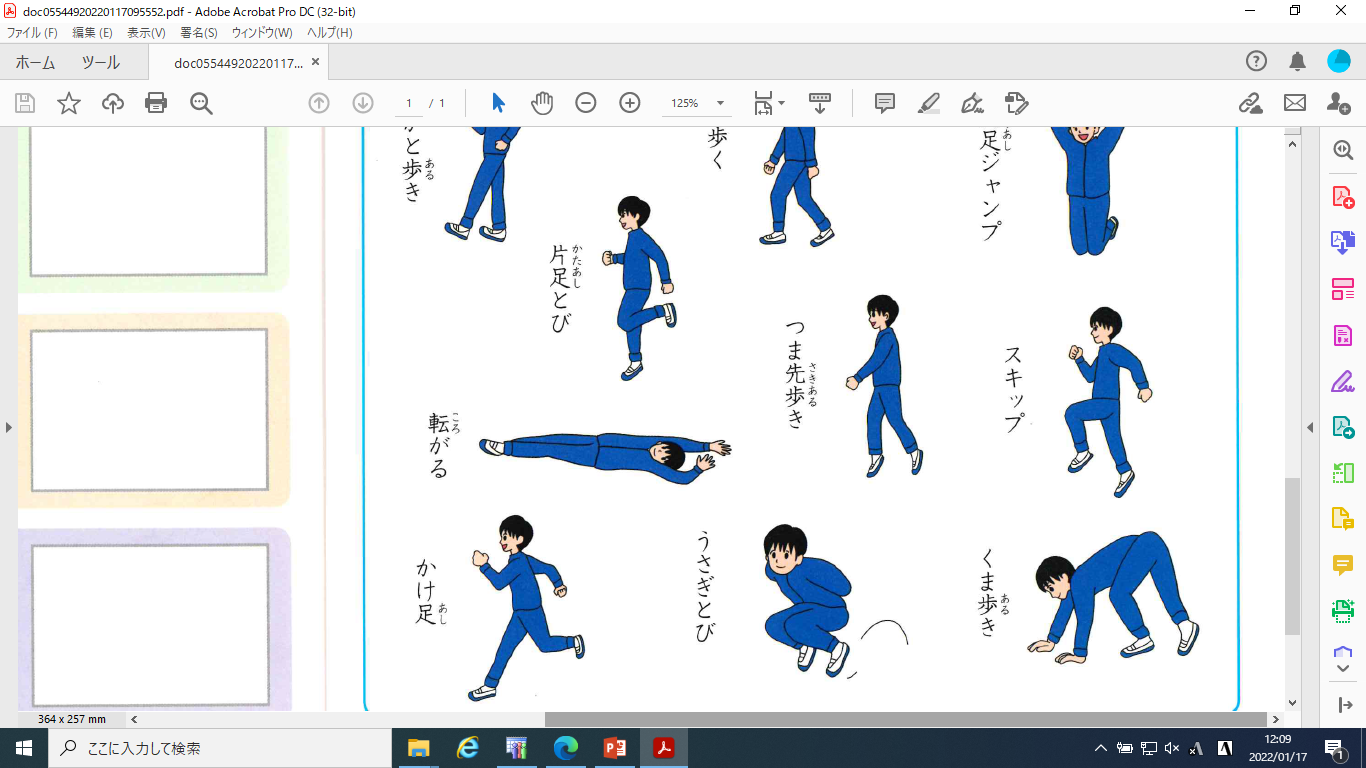 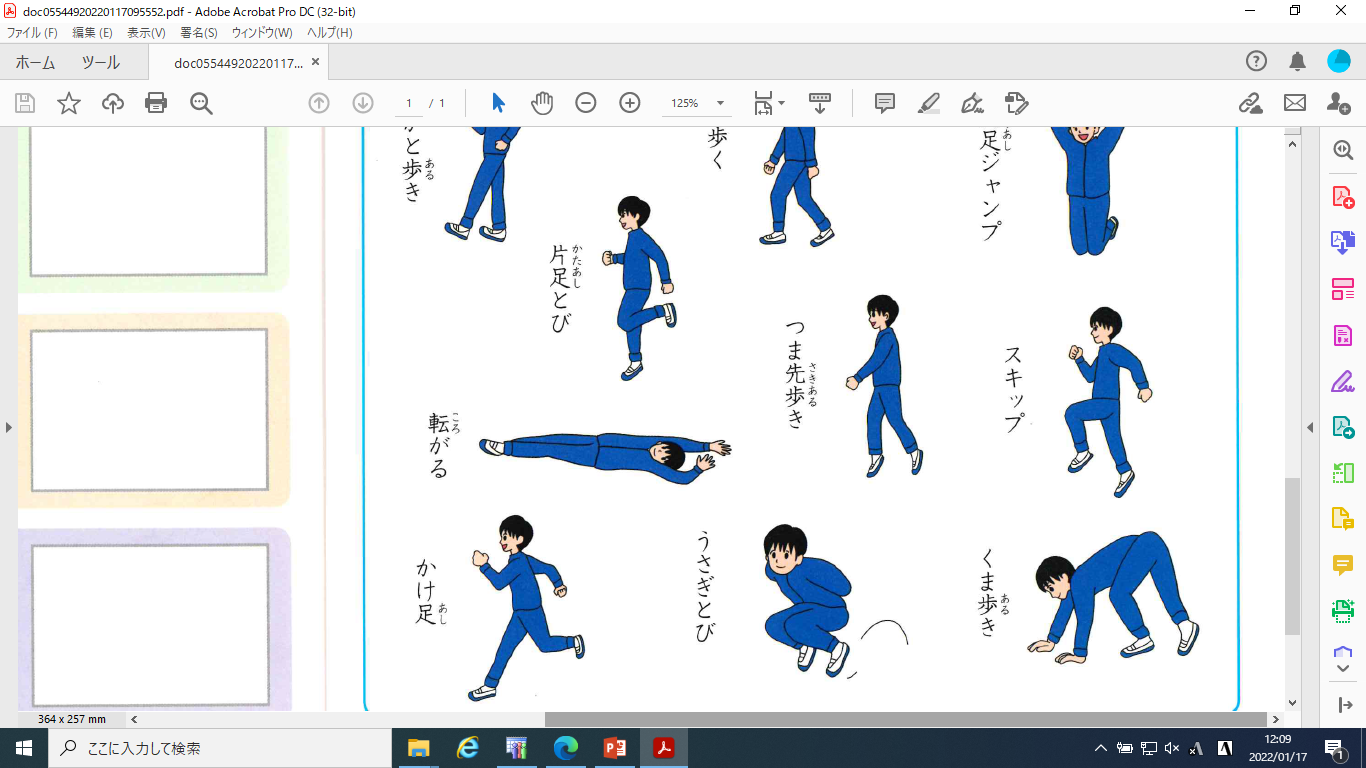 ころ
転がる
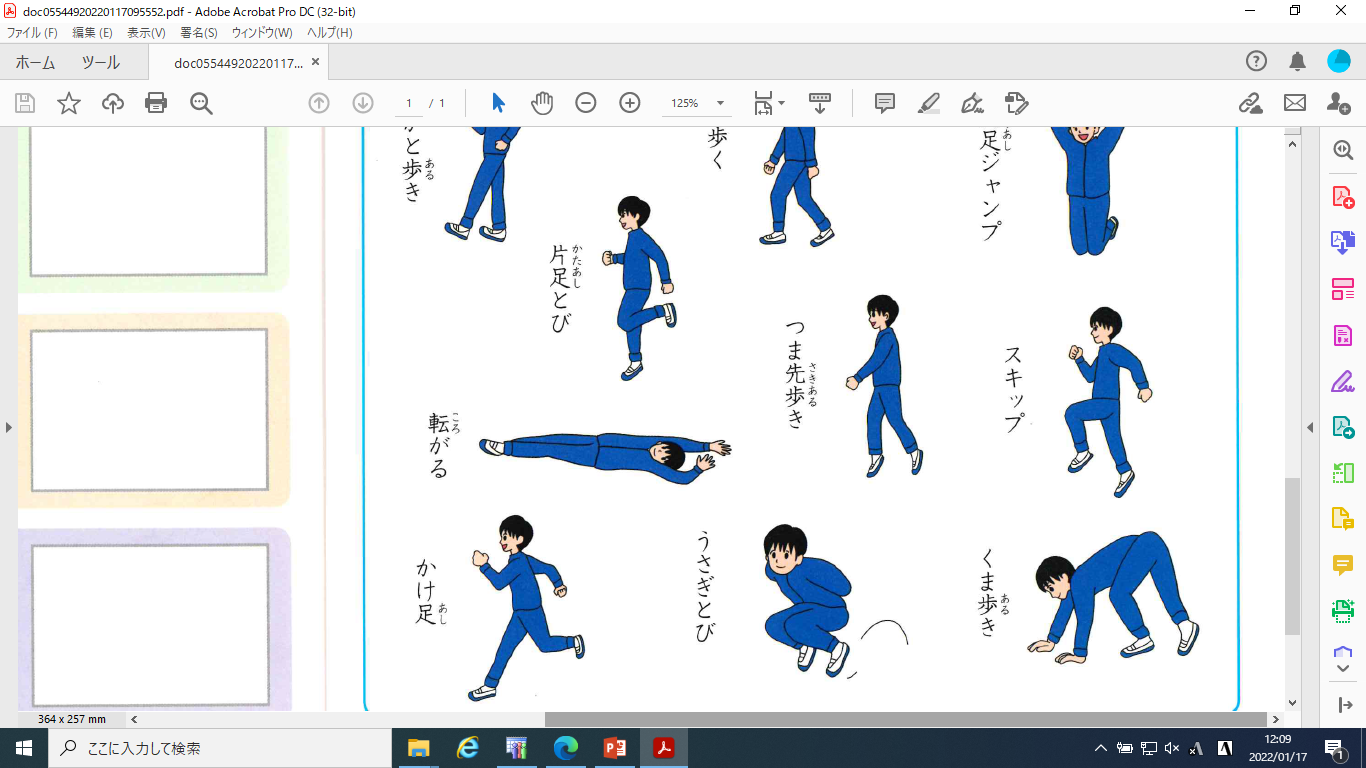 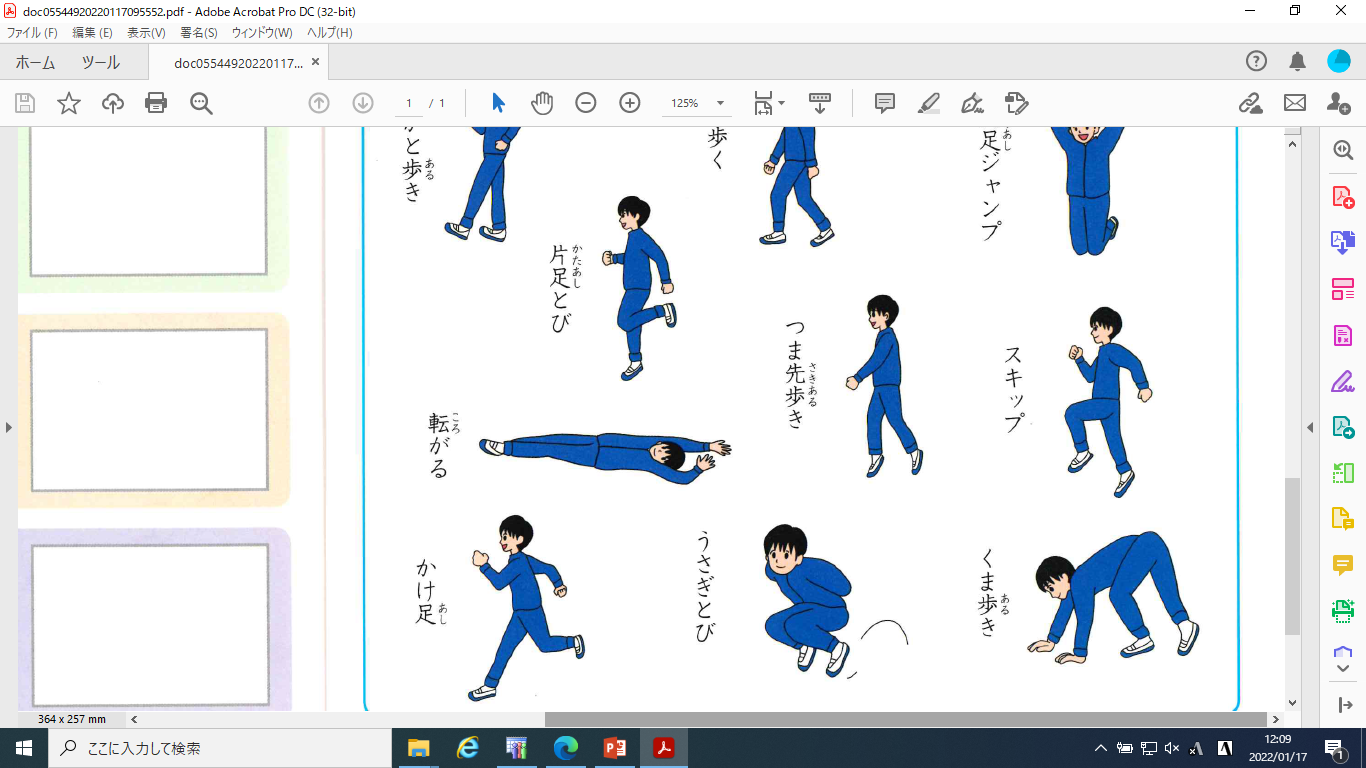 ある　　　　　　　　　 はし　　　　　　　　　　　　　　　　　　　　　　　　　　　　　　　　　　　　　 ある
歩く　　　　　走る　　　　　ケンケン　　ジャンプ　　　　　くま歩き　　　　　　うさぎとび
[Speaker Notes: では、次の音楽を流します。（音源４を再生する）

　いかがですか？皆さんはこの音楽にどんな動きを選びましたか?
　ワークシートに書き込んでみましょう。

　では、もう一度音楽を流すので、曲に合わせて実際に選んだ動きをやってみましょう。
　（音源４を再生する）]
音楽の特徴に合った体の動きを見つけよう
おんがく　　とくちょう　　 あ　　　　からだ　 うご   　　  み
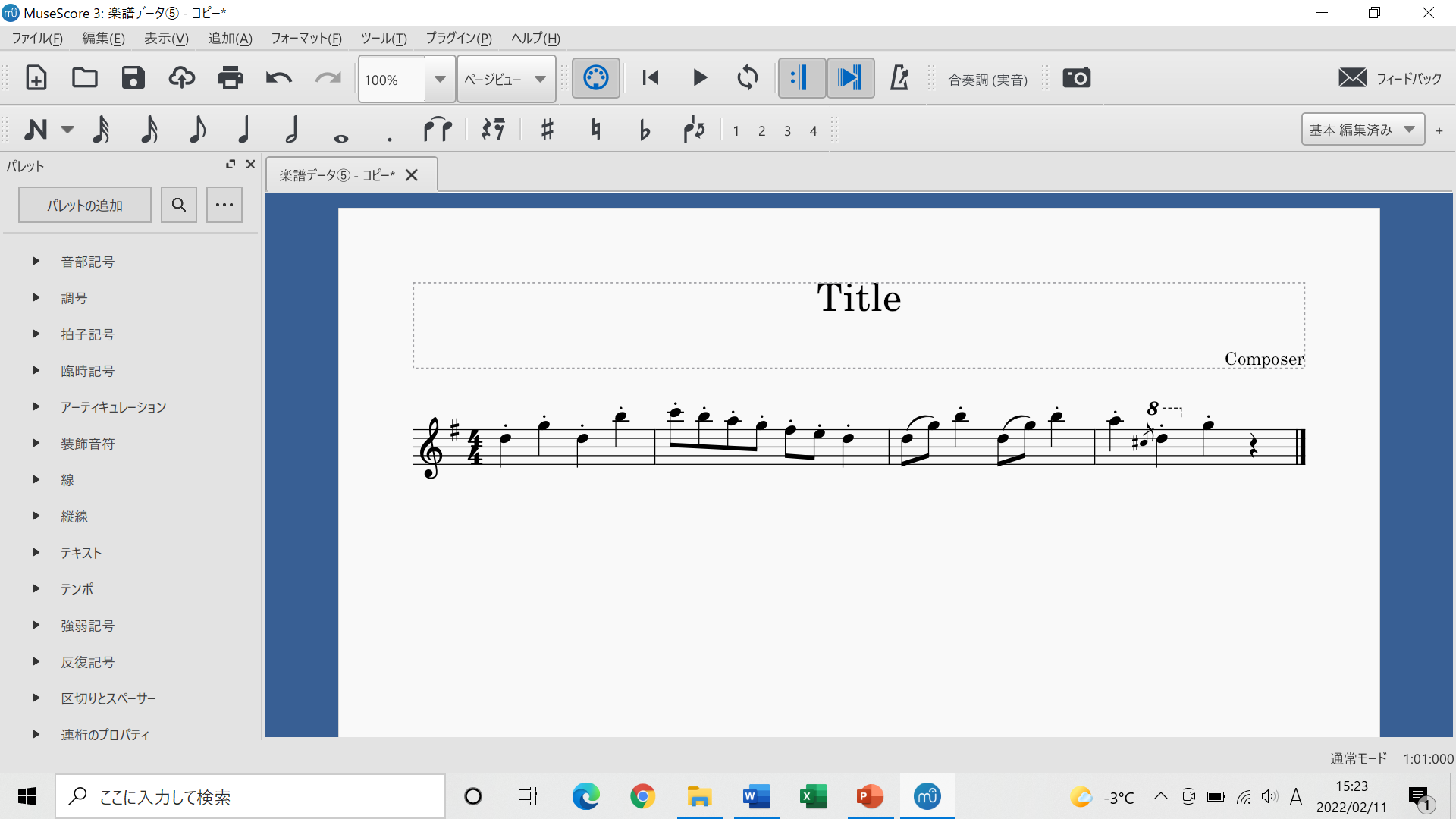 ５
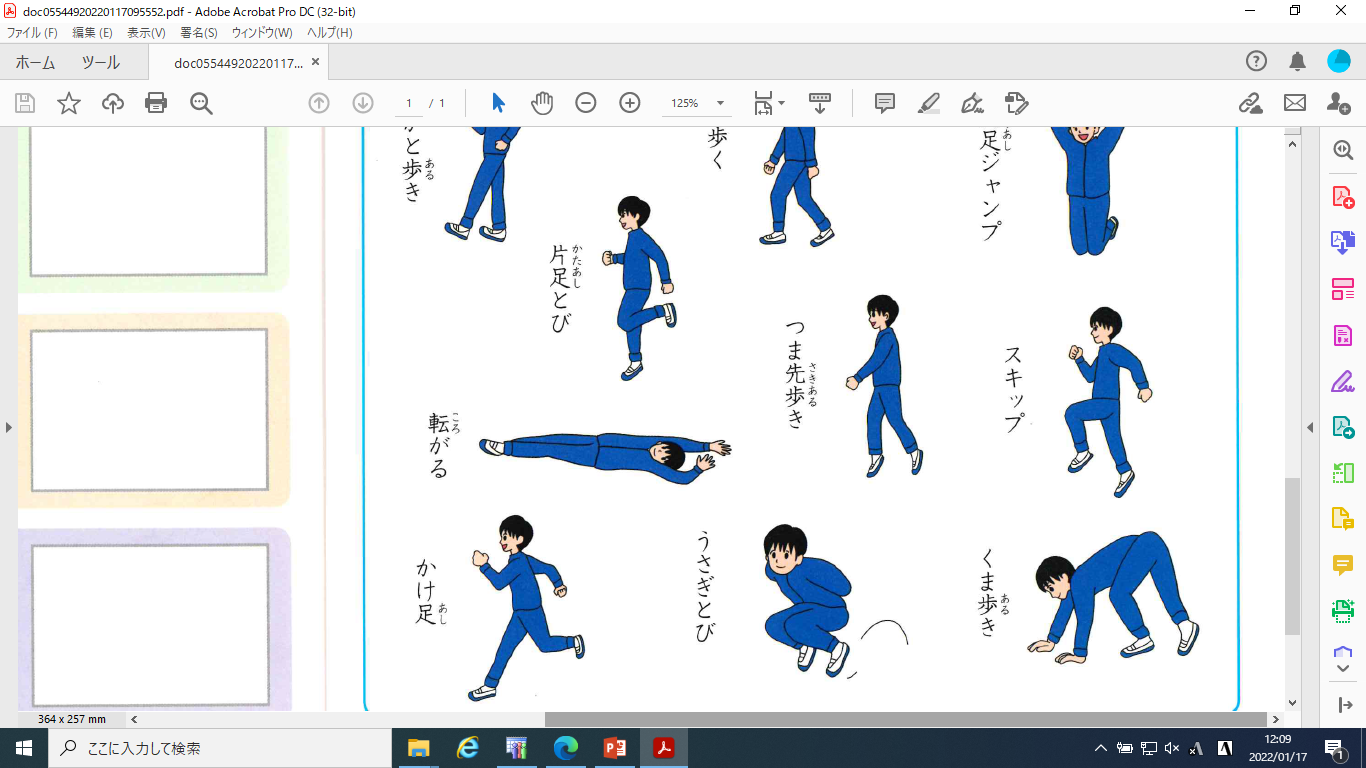 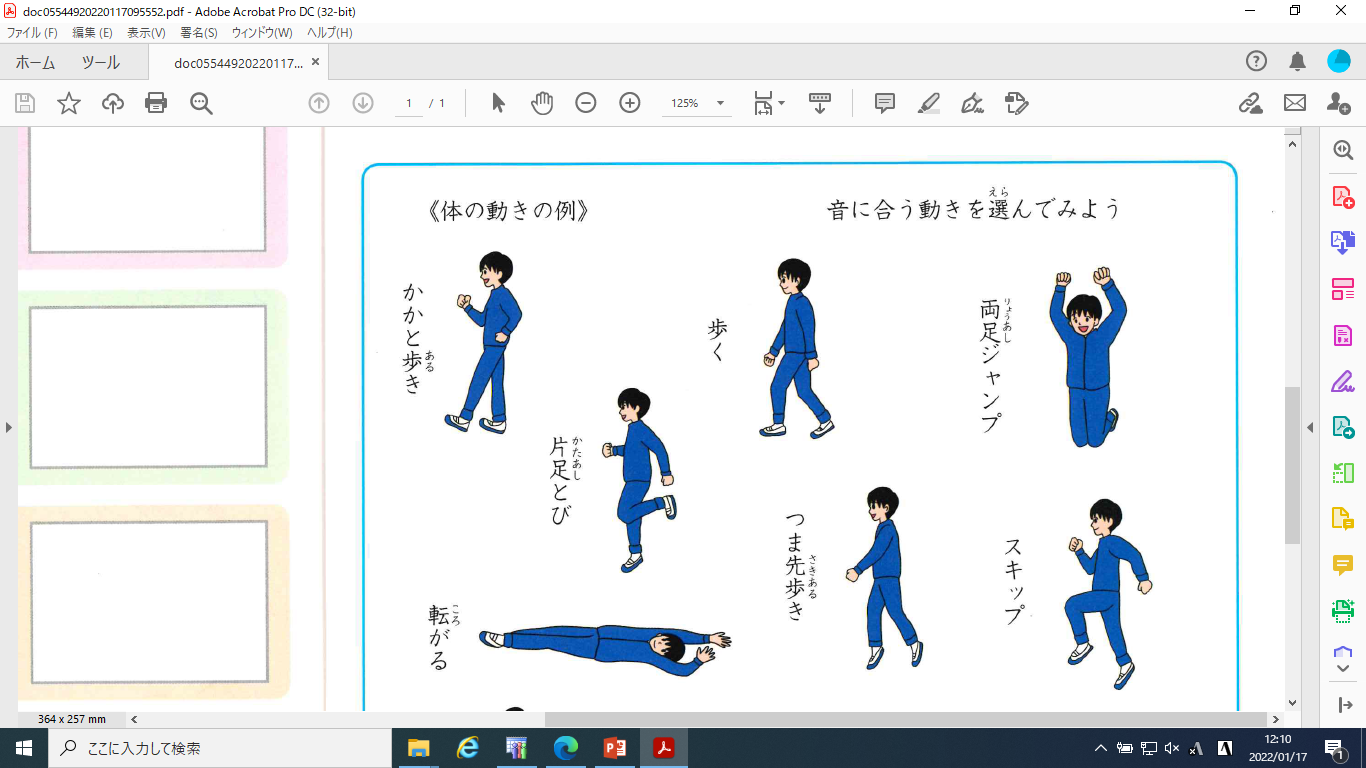 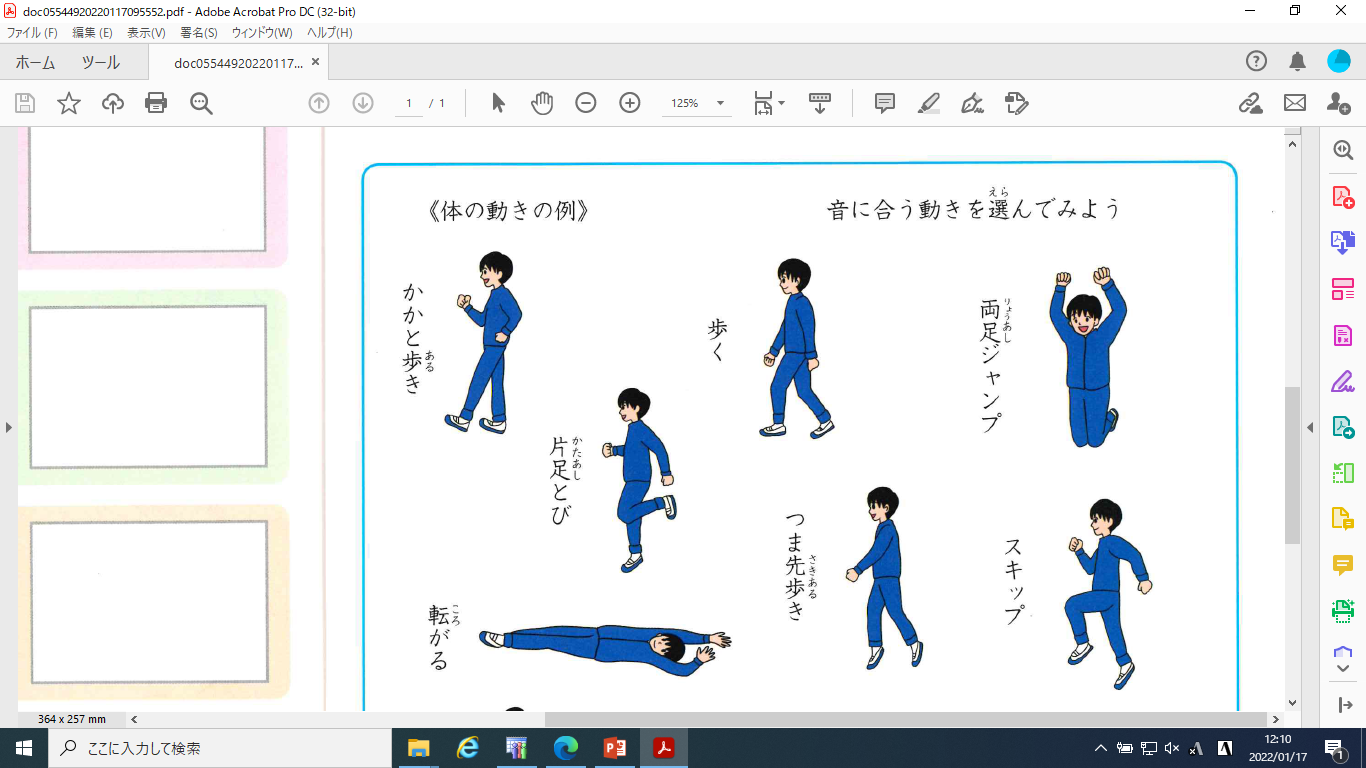 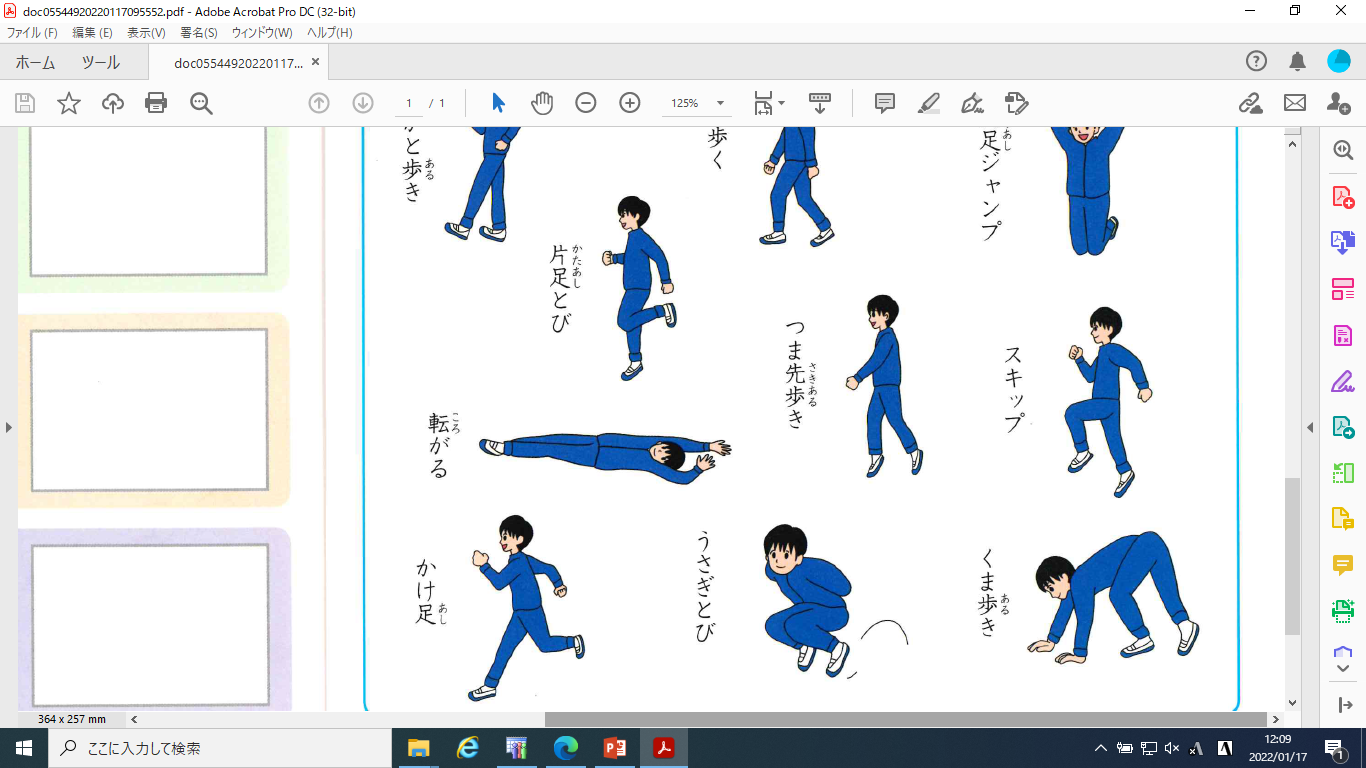 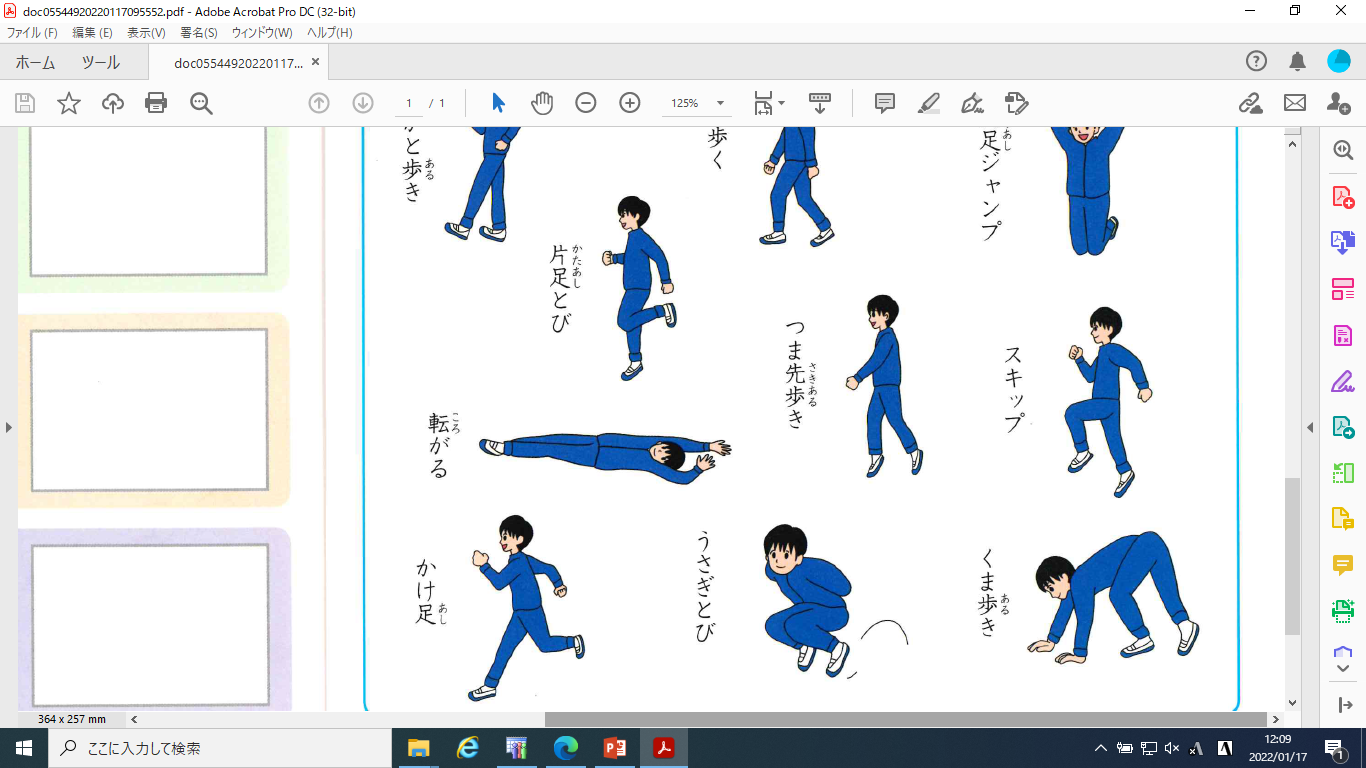 ころ
転がる
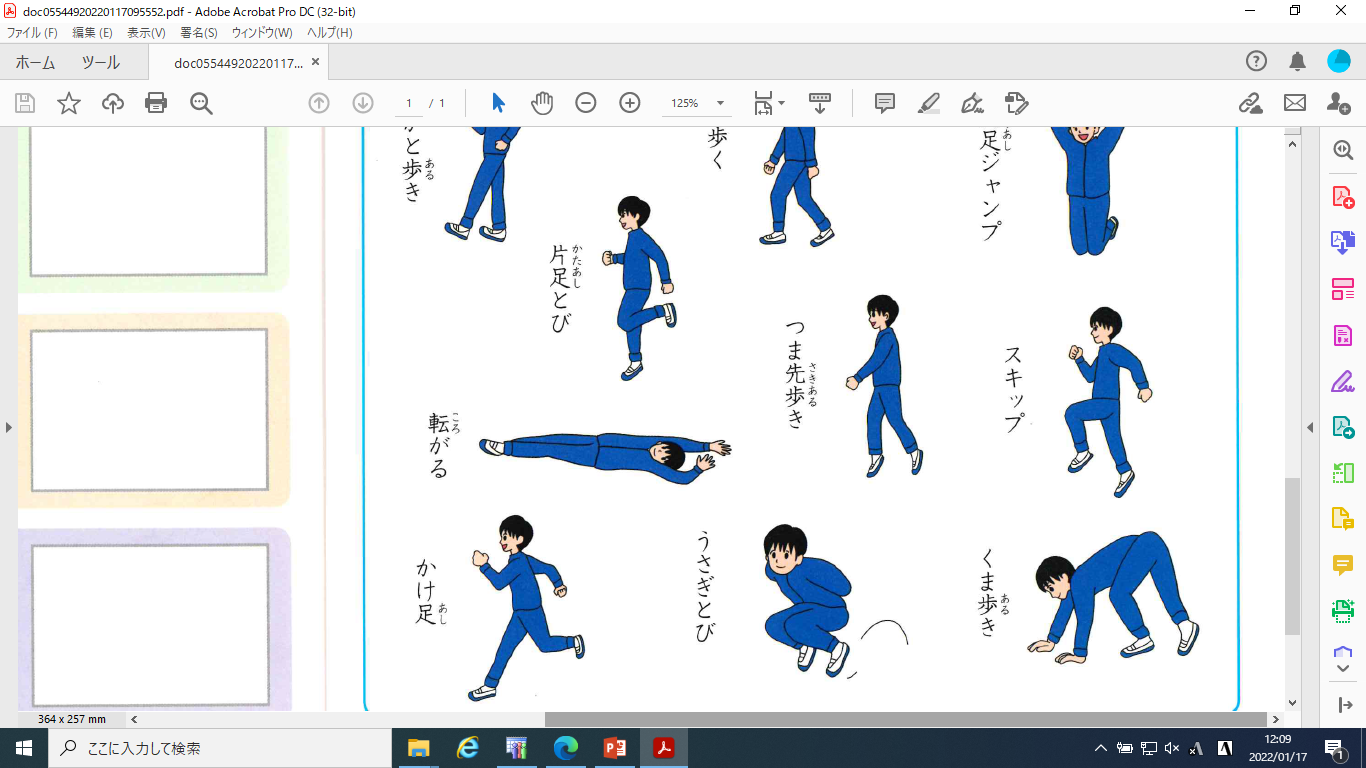 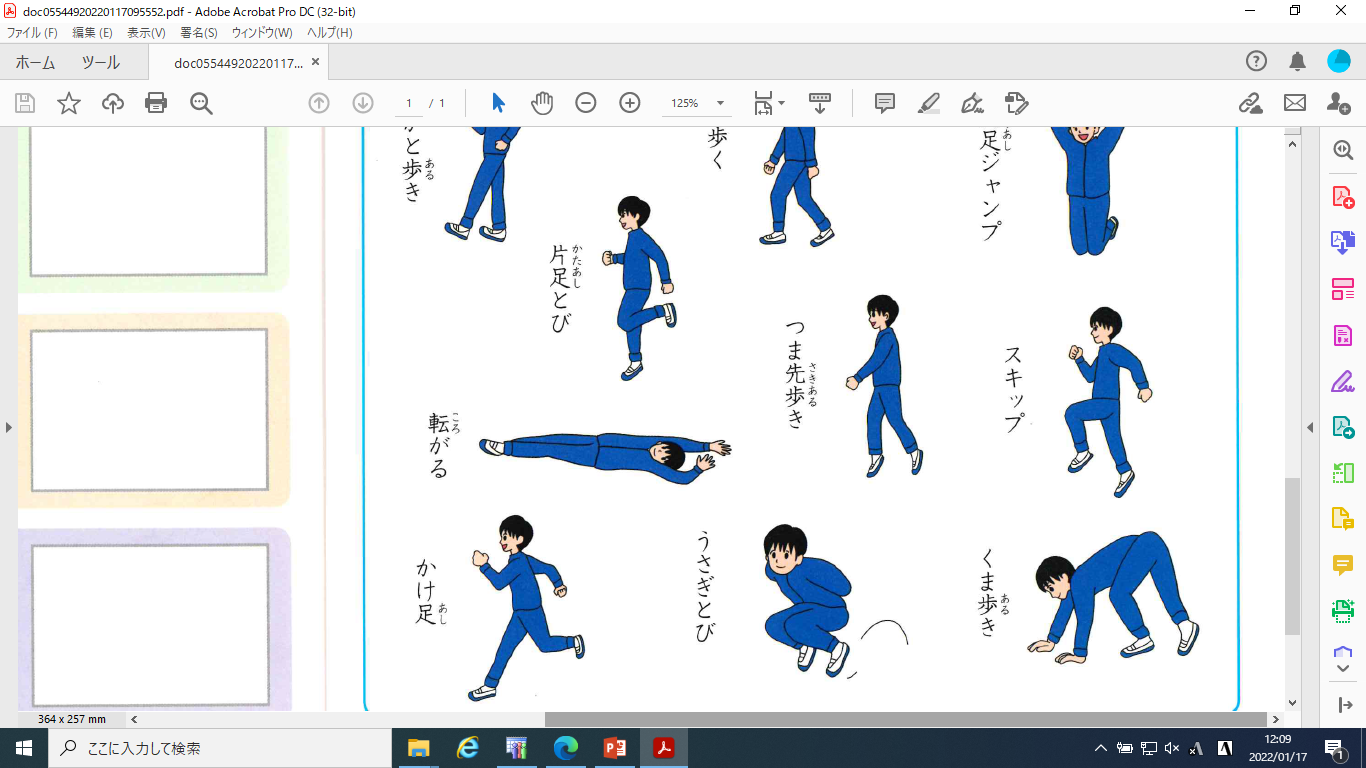 ある　　　　　　　　　 はし　　　　　　　　　　　　　　　　　　　　　　　　　　　　　　　　　　　　　 ある
歩く　　　　　走る　　　　　ケンケン　　ジャンプ　　　　　くま歩き　　　　　　うさぎとび
[Speaker Notes: では、次の音楽を流します。（音源５を再生する）

　いかがですか？皆さんはこの音楽にどんな動きを選びましたか?
　ワークシートに書き込んでみましょう。

　では、もう一度音楽を流すので、曲に合わせて実際に選んだ動きをやってみましょう。
　（音源５を再生する）]
音楽の特徴に合った体の動きを見つけよう
おんがく　　とくちょう　　 あ　　　　からだ　 うご   　　  み
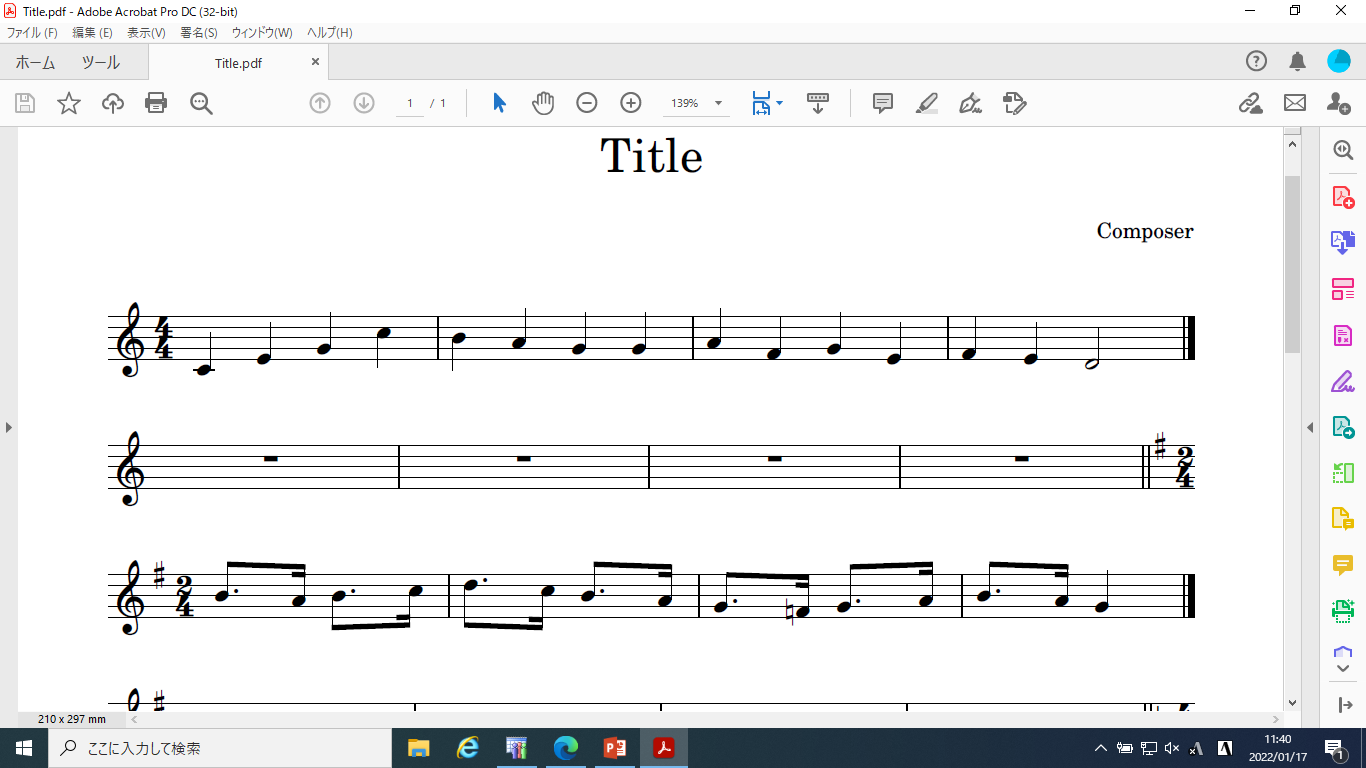 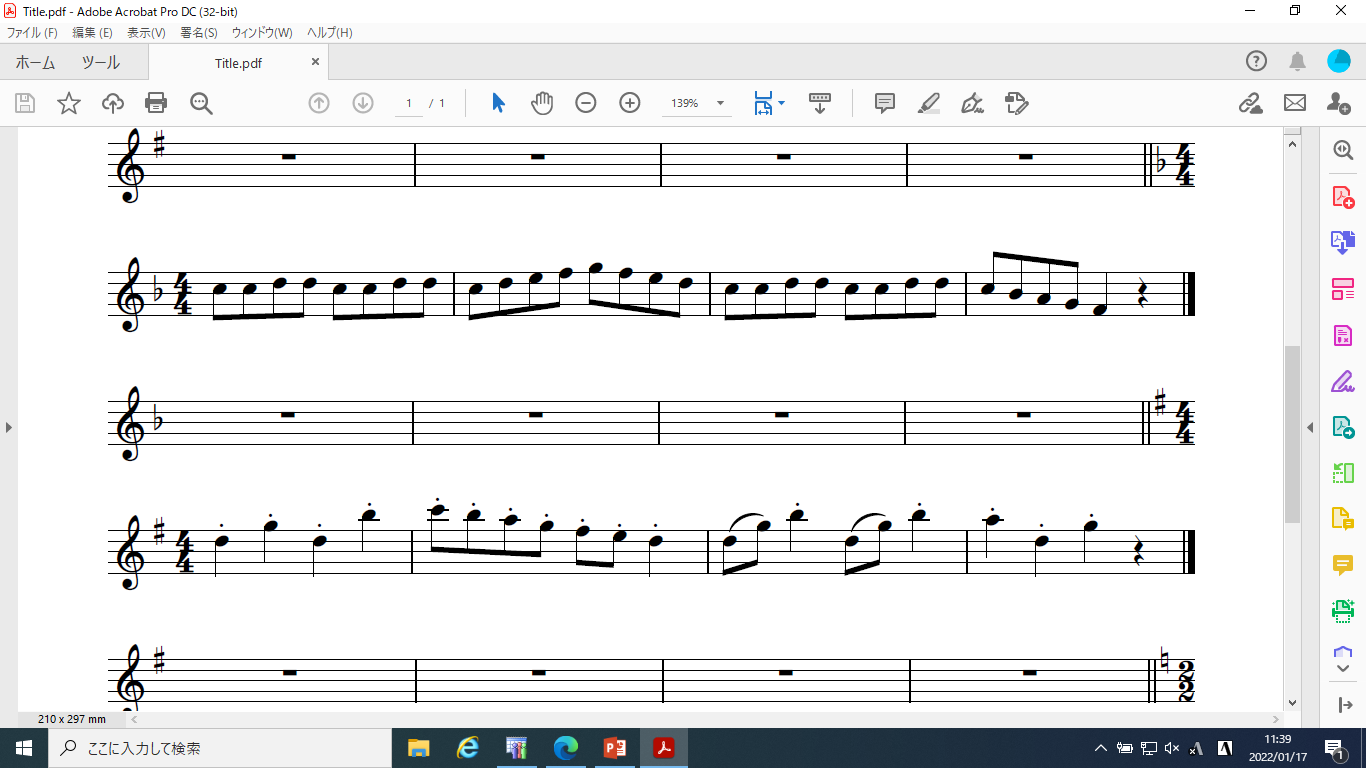 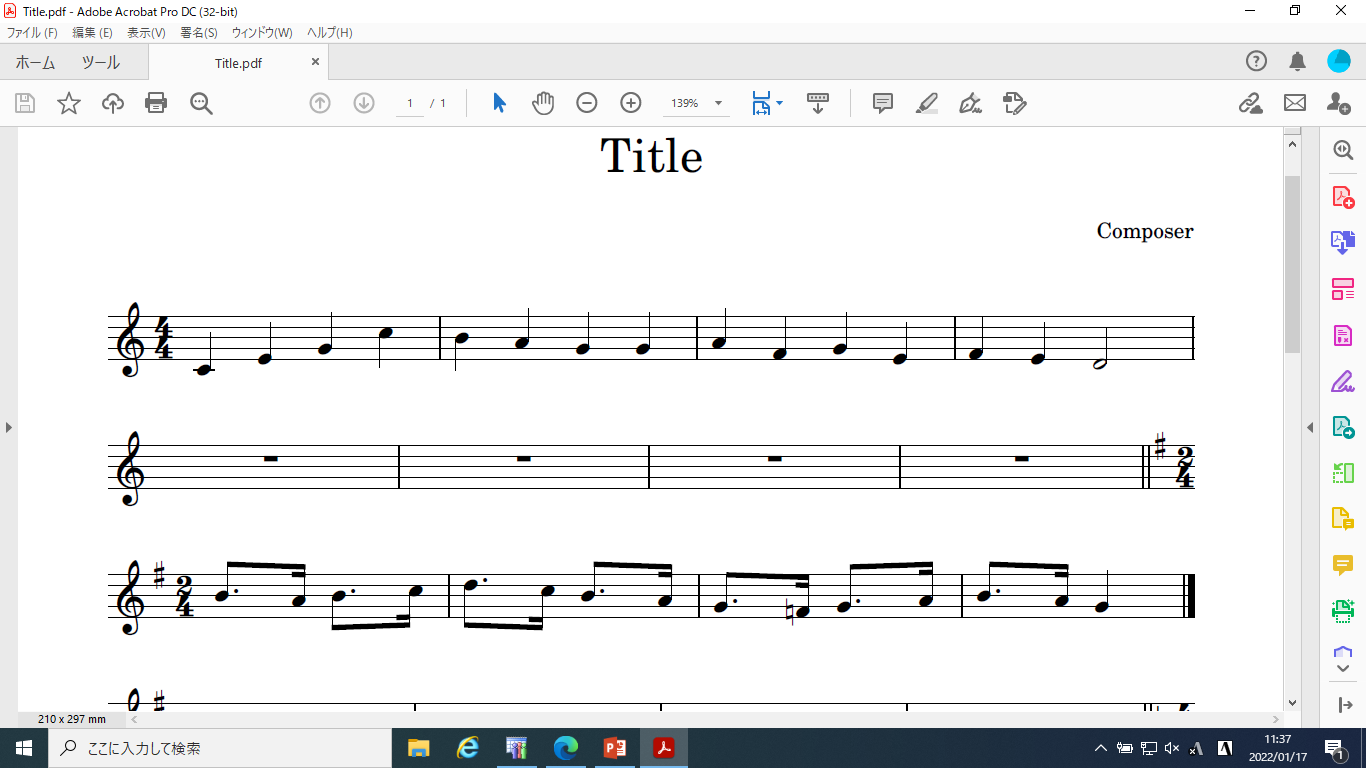 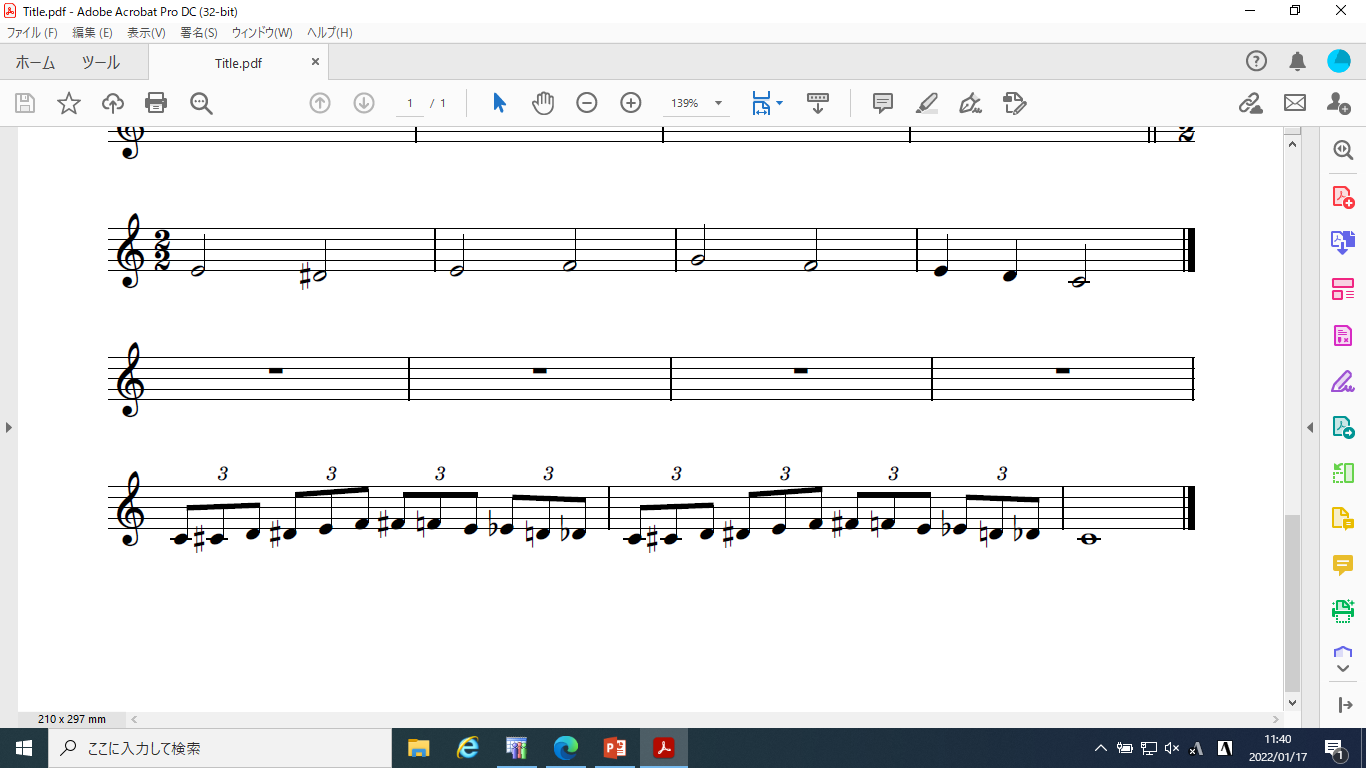 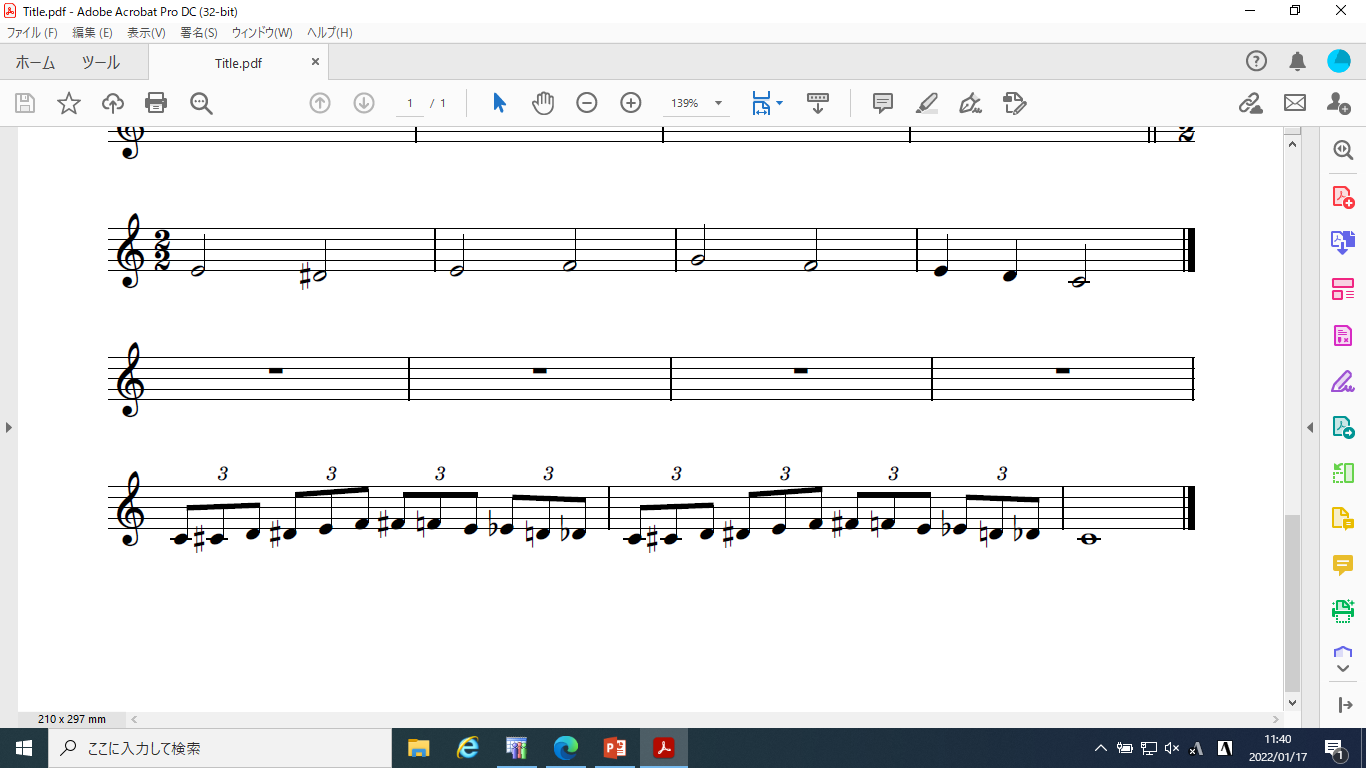 ６
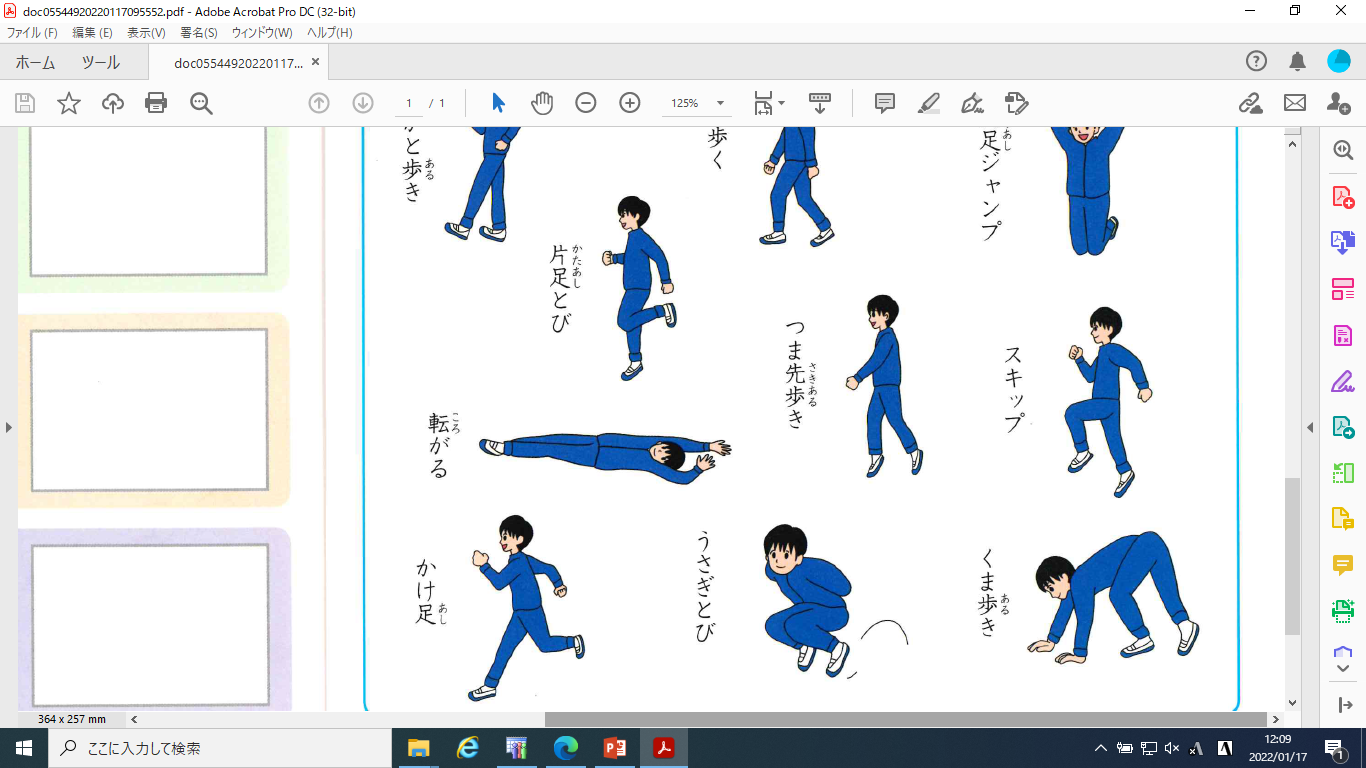 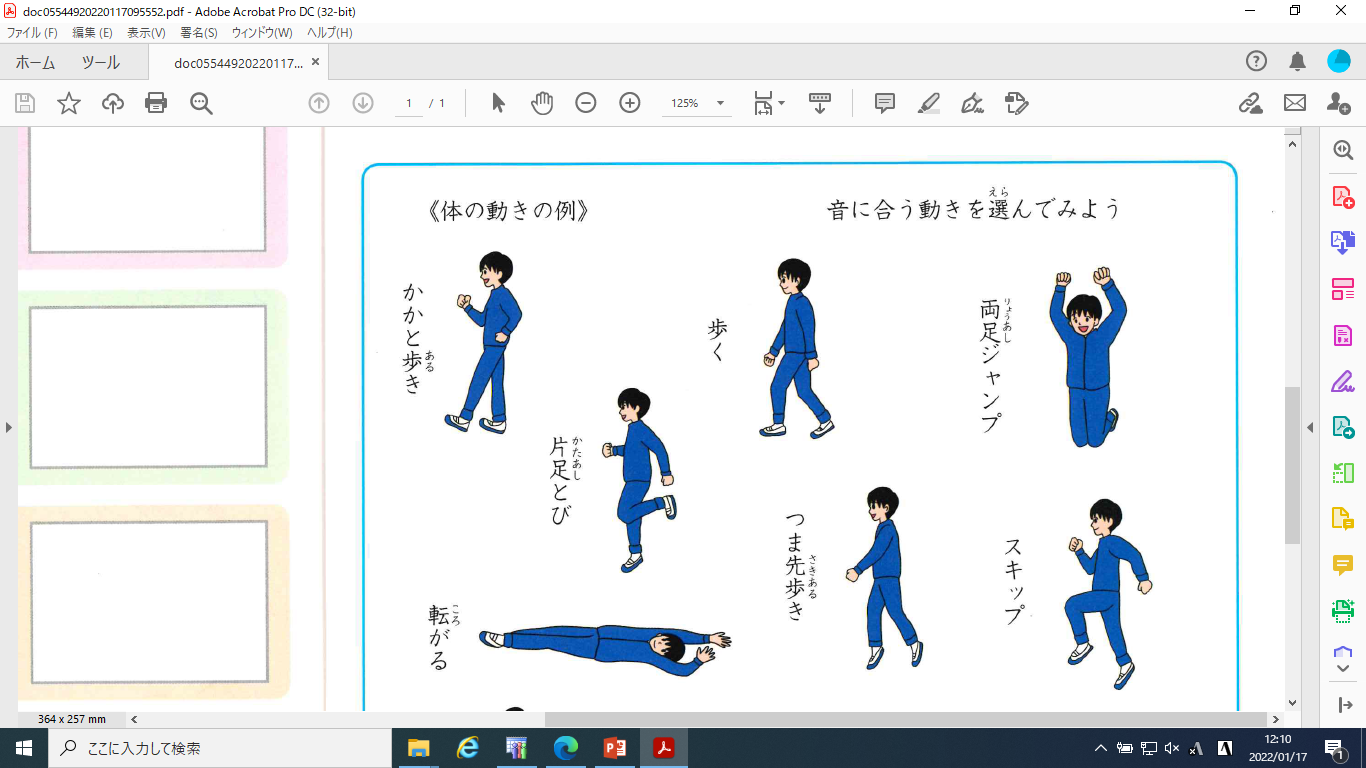 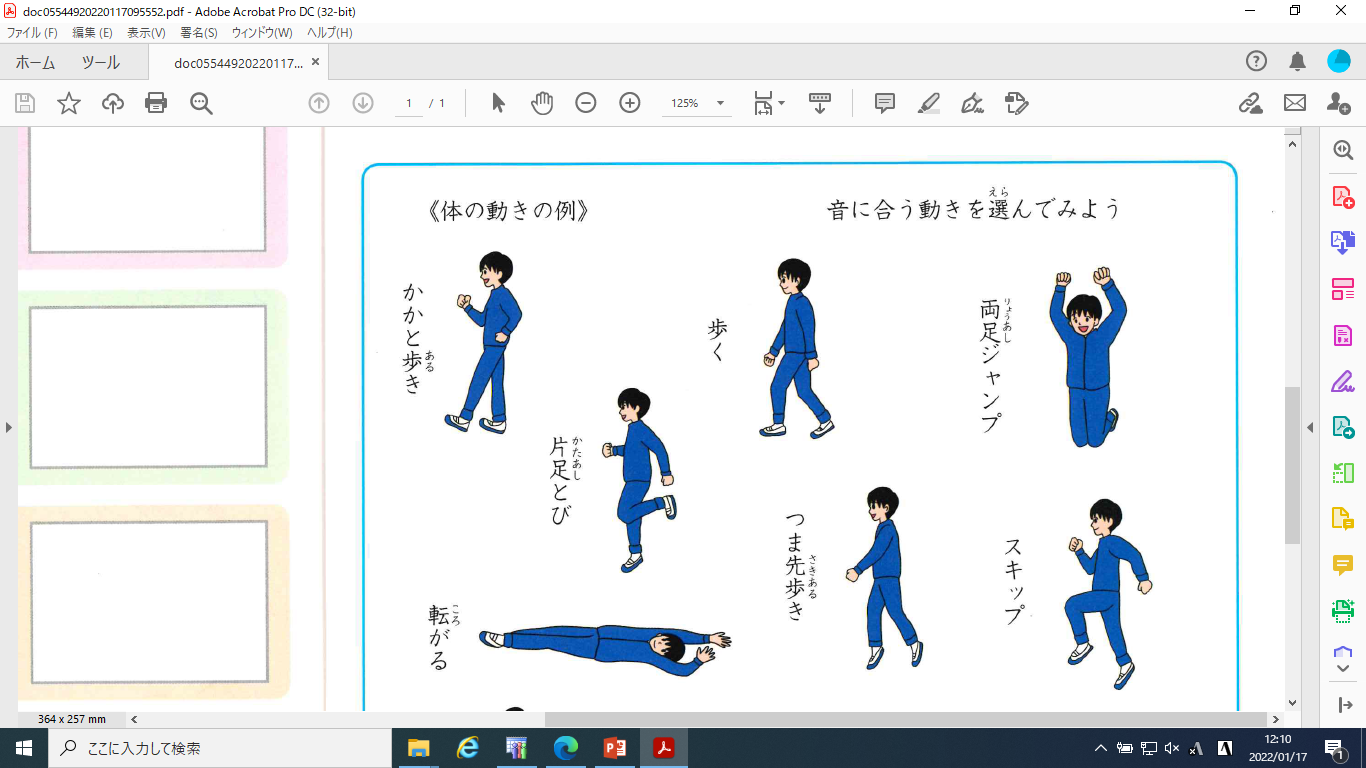 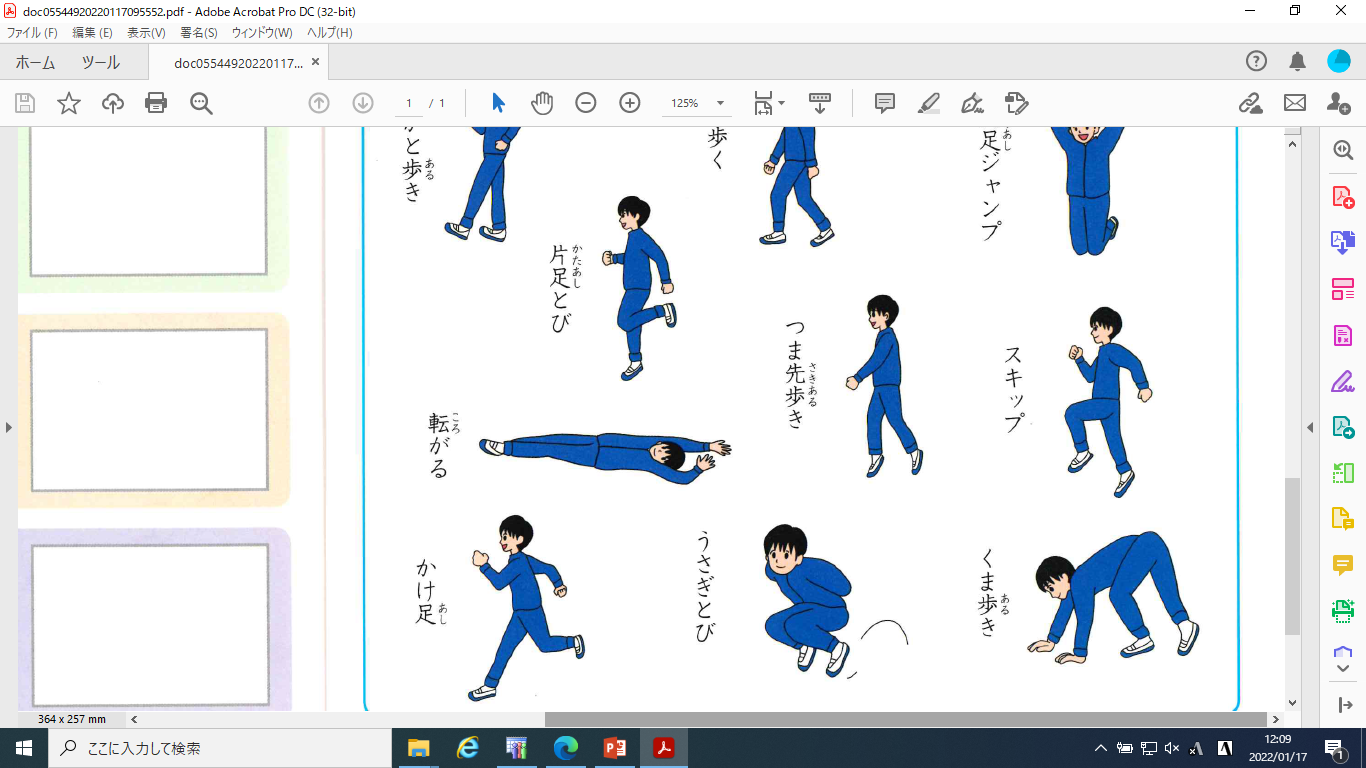 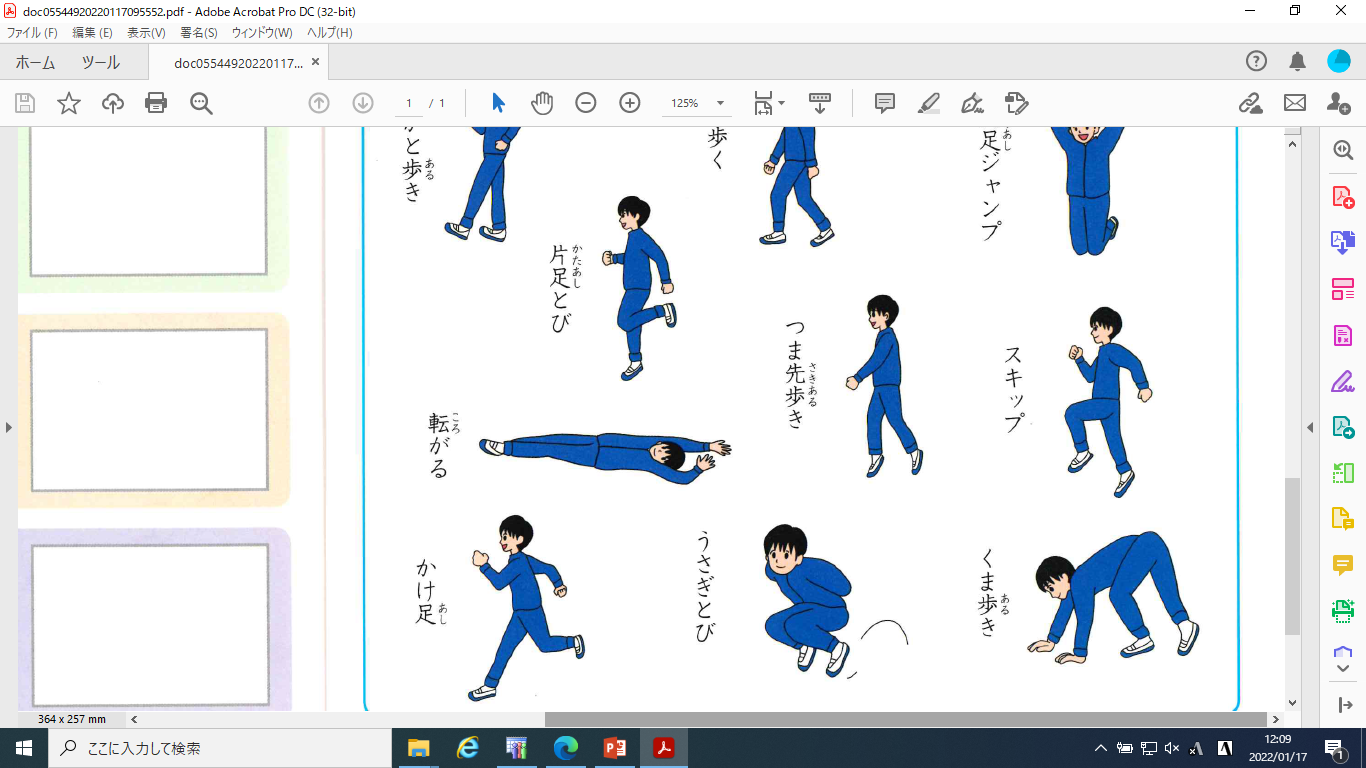 ころ
転がる
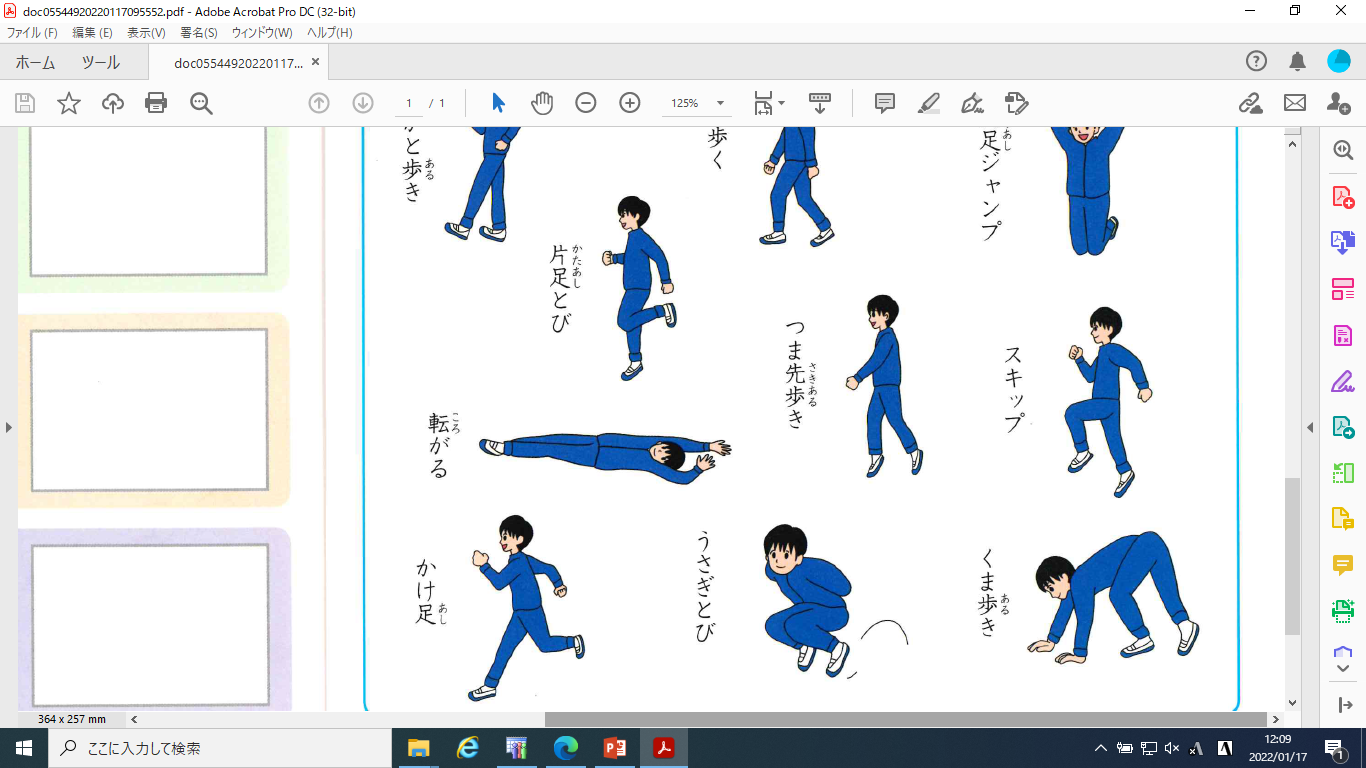 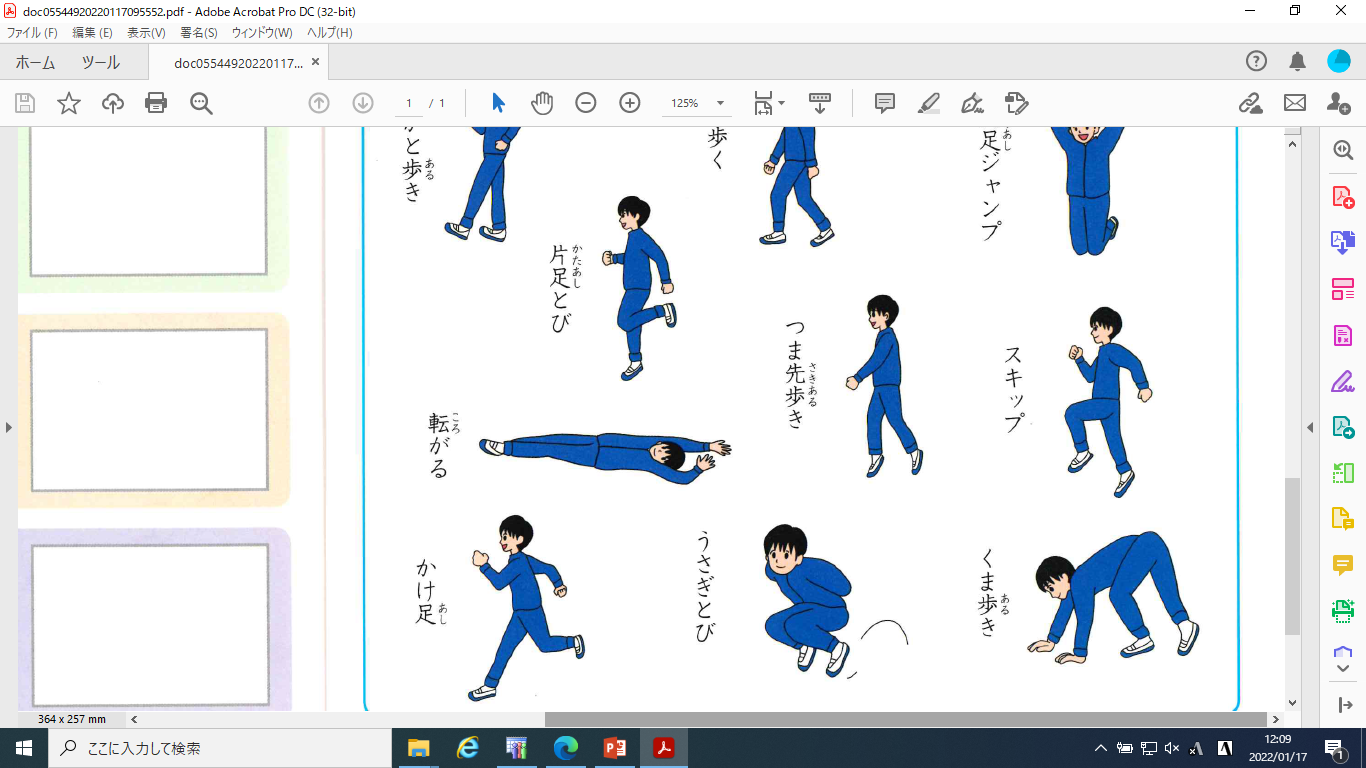 ある　　　　　　　　　 はし　　　　　　　　　　　　　　　　　　　　　　　　　　　　　　　　　　　　　 ある
歩く　　　　　走る　　　　　ケンケン　　ジャンプ　　　　　くま歩き　　　　　　うさぎとび
[Speaker Notes: では、最後の音楽を流します。（音源６を再生する）

　いかがですか？皆さんはこの音楽にどんな動きを選びましたか?
　ワークシートに書き込んでみましょう。

　では、もう一度音楽を流すので、曲に合わせて実際に選んだ動きをやってみましょう。
　（音源６を再生する）　

　音楽の特徴から自分で動きを考えてみても良いですね。
　ぜひ、チャレンジしてみて下さい。]
おんがく　　 　とくちょう　　　ちゅうもく
音楽の特徴に注目しながら聴いてみよう
き
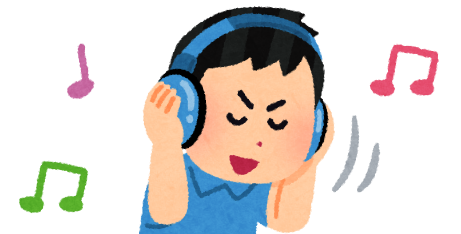 [Speaker Notes: 音楽の特徴に注目しながら、音楽を聴いてみよう。]
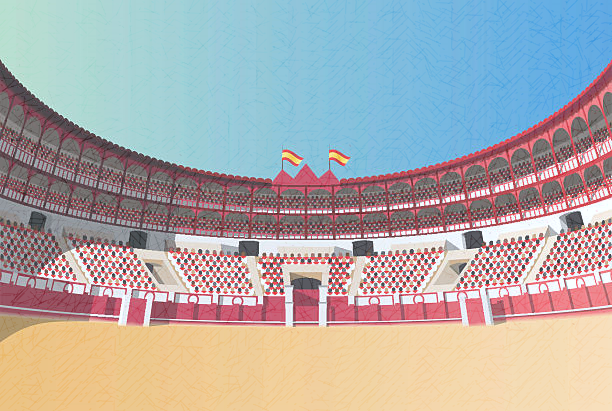 曲：ビゼー（フランス）
歌劇「カルメン」から　前奏曲
かげき　　　　　　　　　　　　　　　　　　　　　　　　　ぜんそうきょく
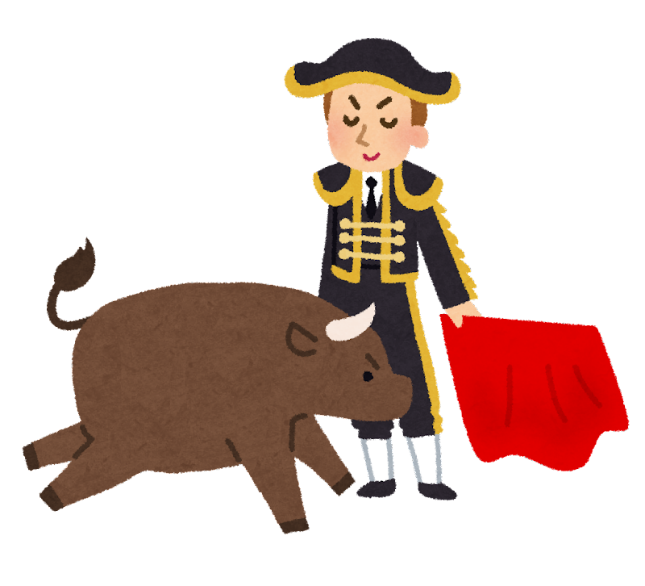 [Speaker Notes: 最初に聴くのは、「カルメン」という、オペラの前奏曲です。
　オペラとは、演劇と音楽で構成される舞台芸術で、歌とオーケストラの演奏で物語が進んでいきます。

　この曲は、闘牛士のホセという主人公が、カルメンという女性に恋をする物語です。
　荒々しく躍動感のある「闘牛士の入場行進」からはじまり、中間部には、ゆったりとした「闘牛士の歌」、そして再び、入場行進の曲が出てきて華やかに終わります。
　何度も演奏を聴いて、音楽の移り変わりやリズムが変化する場所を探してみましょう。　
　
　（曲を流す）
　
　いかがでしたか？皆さんは、「闘牛士の入場行進」と「闘牛士の歌」では、どちらが好きですか？
　音楽を聴いて、曲のどういったところが好きなのかを、近くに居る人と伝え合ってみましょう。]
曲：ビリー・ストレイホーン（アメリカ）
Ａ列車で行こう
れっしゃ　　　　　い
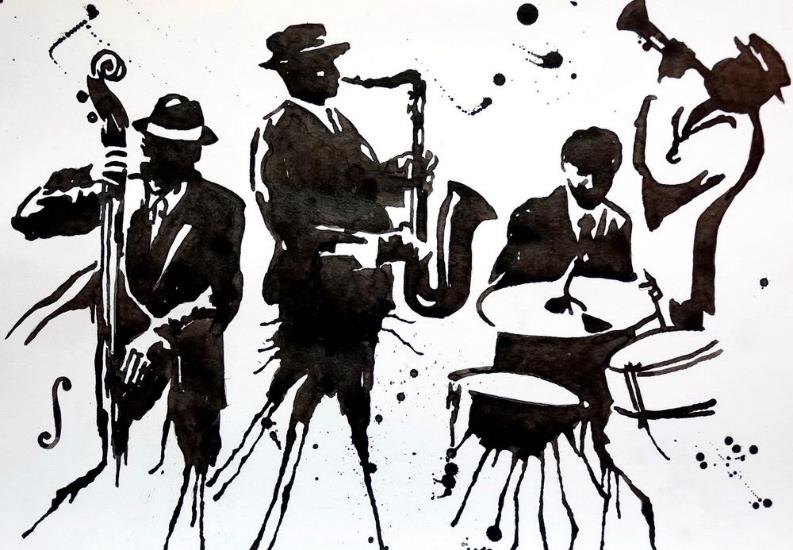 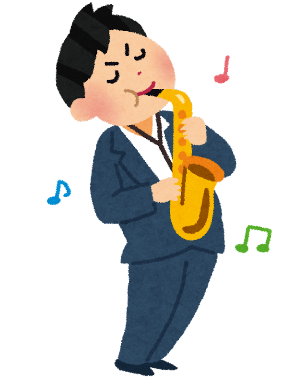 [Speaker Notes: 次に聴くのは、「Ａ列車で行こう」という、ジャズの曲です。
　ジャズは、今から100年前ぐらいに、アメリカで生まれた音楽で、跳ねるリズムや、即興演奏と言われる自由な表現が特徴です。
　「Ａ列車で行こう」は、アメリカのニューヨークにある地下鉄をイメージした曲で、様々な人に演奏されています。
　軽快なリズムに注目しながら聴いてみましょう。

　（曲を流す）

　いかがでしたか？　
　ドラムの音に注目すると、「ターンタッカ、ターンタッカ」という跳ねるリズムが聞こえてきますね。
　ジャズでは、このリズムを「スイング」と言って、ジャズの特徴となっています。
　この曲には、歌詞もあり、歌で表現されているものもあるので、色々な演奏を聴いて表現の違いを楽しんでみてください。]
色々な音楽を聴いて、雰囲気や特徴を見付けてみましょう。
いろいろ　　　　　　おんがく　　　　　 き　　　　　　　　　　　　　　ふんいき
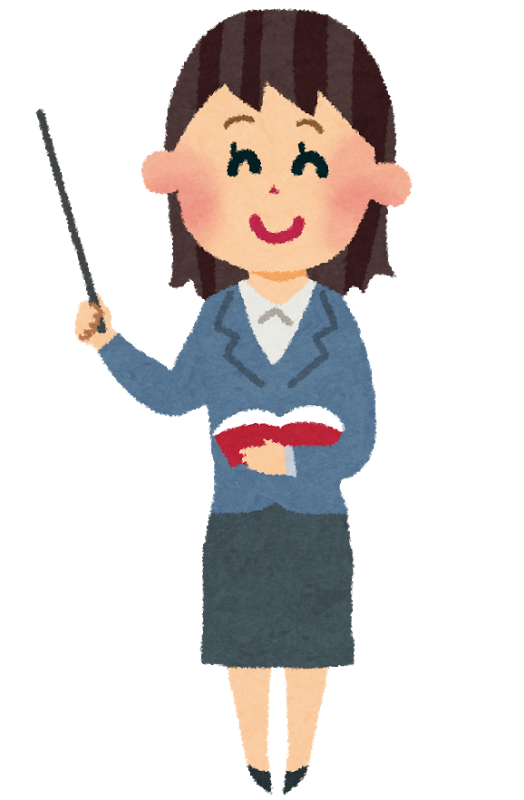 とくちょう　　　　み　　つ
長い音が多いからゆっくりに感じるのかな
なが　 おと    おお
カルメンのリズムはとても力強いね。
中間はゆったりとした曲に変わったよ。
かん
ちからづよ
ちゅうかん
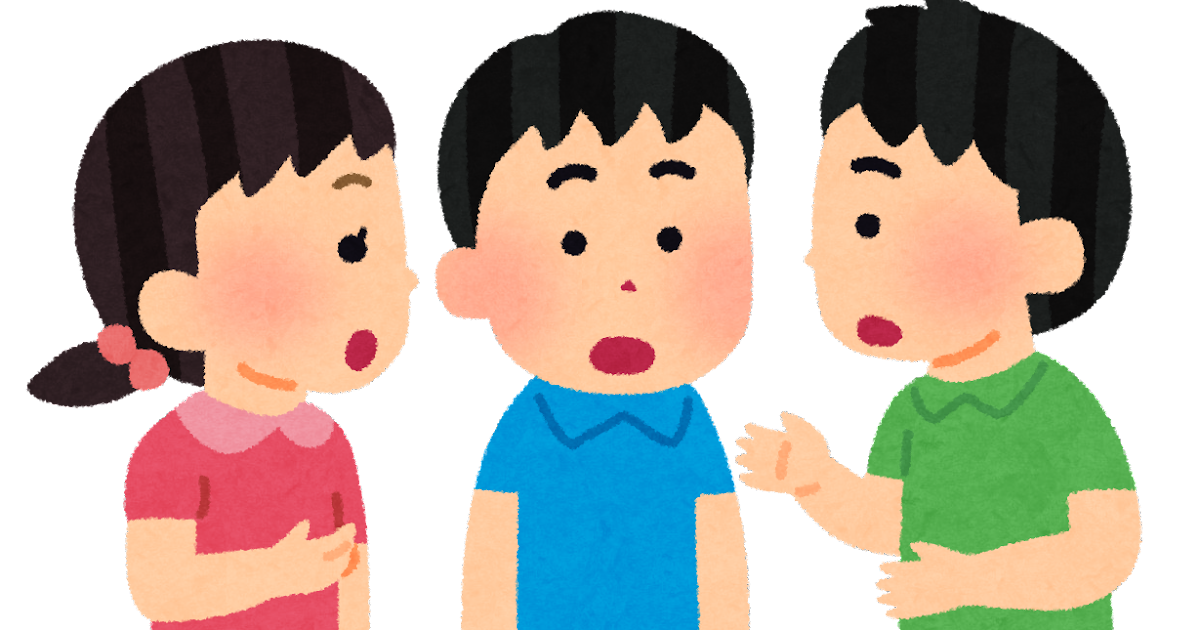 きょく　 か
[Speaker Notes: 今日は、日本の歌や体を使った表現をしたり、音楽を聴きました。
　皆さんは今日の音楽を聴いて、どのように表現したいと思いましたか？

　音楽の雰囲気や特徴を見付けると、「こんな風に表現したい」という思いが出てくるものです。
　色々な音楽を聴いて、雰囲気や特徴を見付けてみましょう。

　感じたことや気付いたことは、近くの人と伝え合ってみましょう。]
音源
さくら「日本の唱歌」より～（COCN-60017）
世界中の子どもたちが「決定盤 続みんなで歌おう!こどものうたベスト」より～（PCCK.10146）
歌劇「カルメン」から　前奏曲「ロイヤルフィルハーモニー管弦楽団名演奏集」より～　　　　　　　　
　　　　　　　　　　　　　　マルク・エルムレル指揮、ロイヤル・フィルハーモニー管弦楽団（600570）                                      
Ａ列車で行こう「デューク・エリントン・ソングブック」より～　　　　　　　　　　　　　　　　　　　　　　
オスカー・ピーターソン(p) レイ・ブラウン(b) エド・シグペン(ds) （UCCU-8196）
せかいじゅう　　　　こ
かげき　　　　　　　　　　　　　　　　　　　  ぜんそうきょく
れっしゃ　　　   い